Informacijski sustav Registra HKO
Radionica za članove sektorskih vijeća
Srce, 25.10.2017.




dr.sc. Ognjen Orel
Sadržaj
Općenito o ISRHKO
Povijest, pregled, funkcionalnosti
Programski modul Sektorska vijeća
Što i kako raditi, stručno vrednovanje
Registar i Pregled sustava
Korisne informacije iz sustava i kako ih naći
Nastavak razvoja sustava i planovi za proširenja tijekom 2017./2018.
Sadržaj
Općenito o ISRHKO
Povijest, pregled, funkcionalnosti
Programski modul Sektorska vijeća
Što i kako raditi, stručno vrednovanje
Registar i Pregled sustava
Korisne informacije iz sustava i kako ih naći
Nastavak razvoja sustava i planovi za proširenja tijekom 2017./2018.
Informacijski sustav Registra HKO
Podrška procesu predavanja zahtjeva za upise u Registar
Podrška procesu vrednovanja zahtjeva za upise u Registar
Održavanje Registra od strane ministarstava
Pristup javnim podacima Registra
Platforma za interoperabilnost s drugim sustavima
Objava javnih podataka na europskim portalima
Kratka povijest sustava (1)
2013., veljača – Zakon o HKO
2014., svibanj – Pravilnik o Registru HKO
2014., svibanj – započeli dogovori MZOS – MRMS – Srce o informacijskom sustavu
2015., veljača – Idejno i prijedlog izvedbenog rješenja ISRHKO, ver.1.1.
2015., ožujak – Srce započinje rad na razvoju sustava
2015., svibanj – uspostavljena poslužiteljska infrastruktura 
2015., svibanj – objavljena prva verzija modula za administratore u ministarstvima
2015., studeni – uspostavljen Registar (verzija modula za administratore)
2015., prosinac – uspostavljen potpuni proces vrednovanja četiri vrste zahtjeva
Kratka povijest sustava (2)
2016., svibanj – uspostavljen potpuni proces vrednovanja sedam vrsta zahtjeva
2016., srpanj – implementiran javni pristup podacima Registra kroz portal Registra HKO
2016., srpanj – omogućen programski pristup podacima o standardima u Registru kroz REST API
2016., rujan – omogućen programski pristup podacima o programima u Registru kroz REST API
2016., rujan – automatizirana objava podataka za ESCO portal
2016., rujan – automatizirana integracija dokumenata u interni sustav za pohranu dokumenata MZO-a (Centrix)
2016., listopad – uvid u podatke o Registru i sustavu putem dashboard-a
Obavljeni razvojni poslovi
2015:
Uspostava infrastrukture
Generički opis postupaka vrednovanja
Podnošenje i vrednovanje zahtjeva za upis
Slanje obavijesti iz sustava
Ažuriranje i održavanje Registra
2016:
Pregled ključnih podataka o sustavu
Javni web Registra
Podnošenje i vrednovanje zahtjeva za upis programa
REST API – programski pristup Registru
EQF integracija
Računalna infrastruktura
3 računalna čvora – razvojni, testni i produkcijski
15 poslužitelja smještenih na virtualizacijskoj platformi Srca
Ukupno koriste 30 računalnih jezgri, 114 GB radne memorije i 3TB diskovnog prostora na središnjem prostoru za pohranu podataka Srca
Podijeljeni u dva mrežna segmenta
Uspostavljena automatizirana izrada sigurnosnih kopija (backup) svih poslužitelja, pri čemu se promjene u samim bazama podataka kontinuirano pohranjuju u prosjeku svakih nekoliko minuta
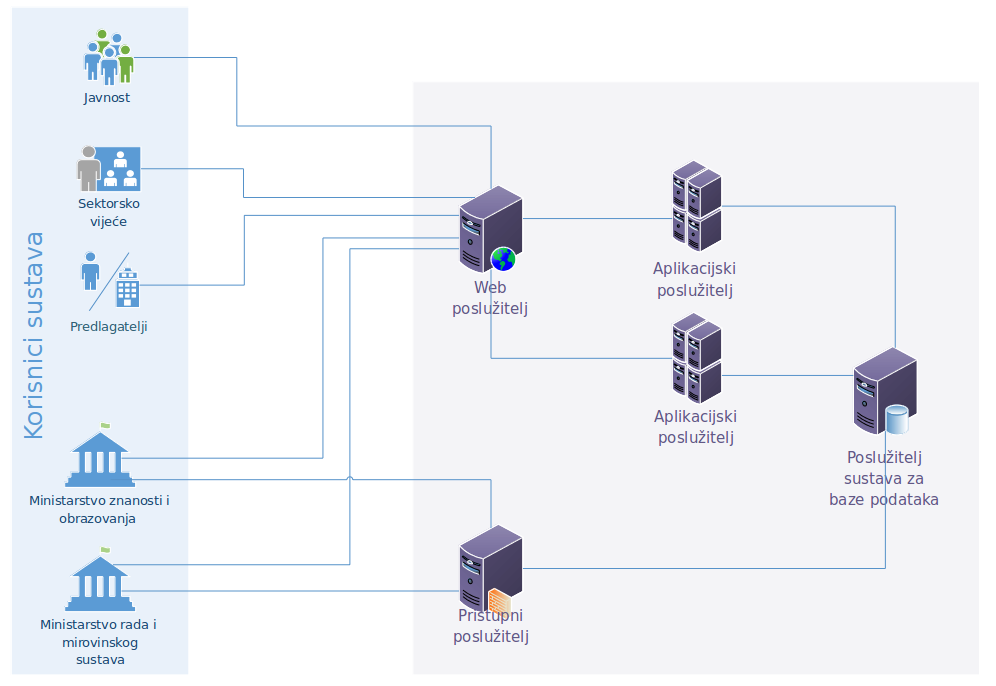 Programski moduli
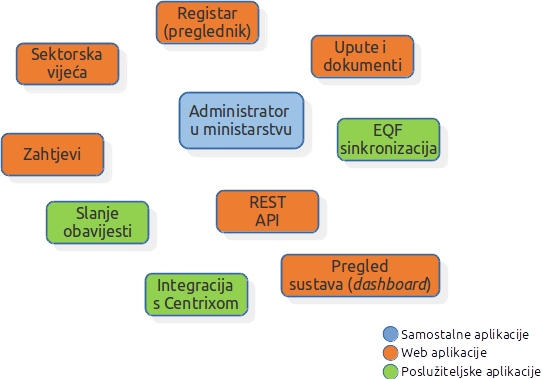 Programski moduli
https://hko.srce.hr/registar
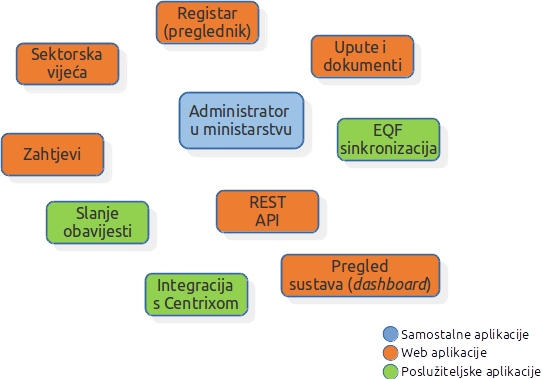 https://hko.srce.hr/sektorskavijeca
Na wiki.srce.hr
https://hko.srce.hr/zahtjevi
https://hko.srce.hr/data
https://hko.srce.hr/api
https://hko.srce.hr/sustav
Zahtjevi za upis
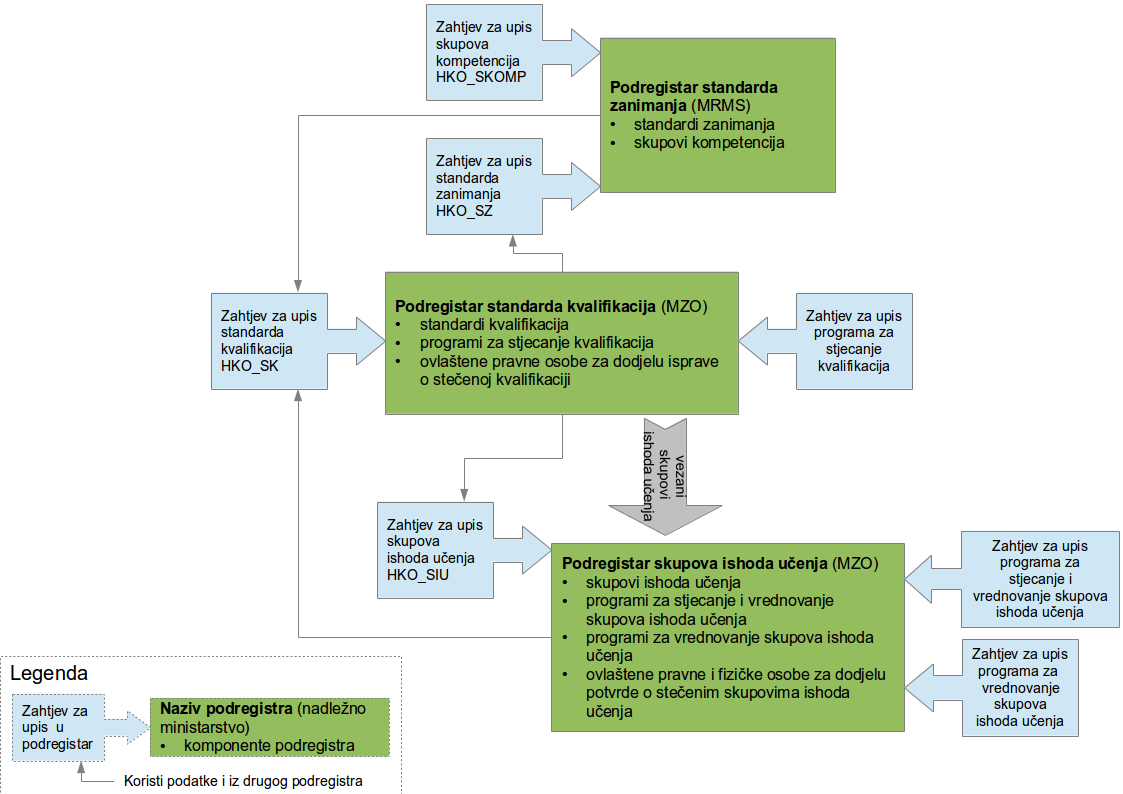 Proces pripreme i predavanja zahtjeva za upis
Predlagatelji zahtjeva za upise u Registar koriste programski modul Zahtjevi
Prije početka rada sa sustavom, predlagatelji se moraju registrirati kao korisnici u sustav
U svoje osobno ime ili u ime institucije koju predstavljaju unose zahtjeve za upise
Na pojedinom zahtjevu mogu raditi proizvoljno dugo
Više korisnika može raditi na prijedlozima iste institucije
Kad je rad na pojedinom zahtjevu završen, pokreću postupak vrednovanja
Registracija predlagatelja
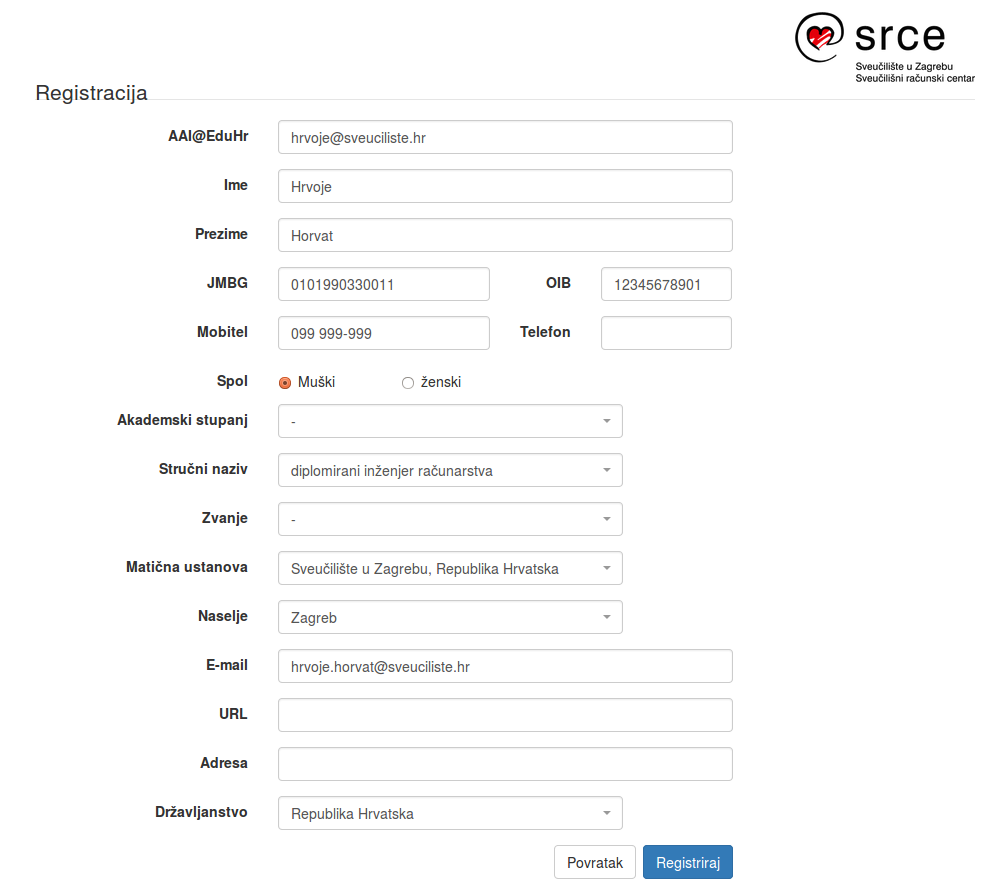 Zahtjevi – početna stranica
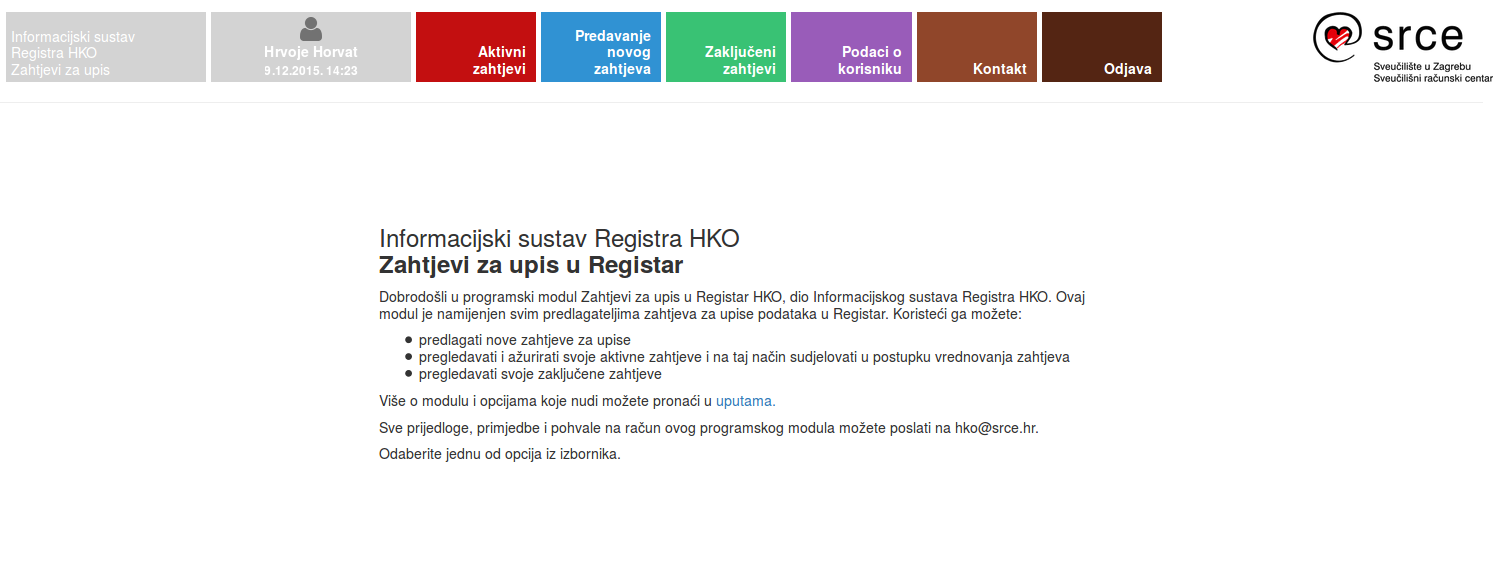 Zahtjevi – upis podataka o standardu
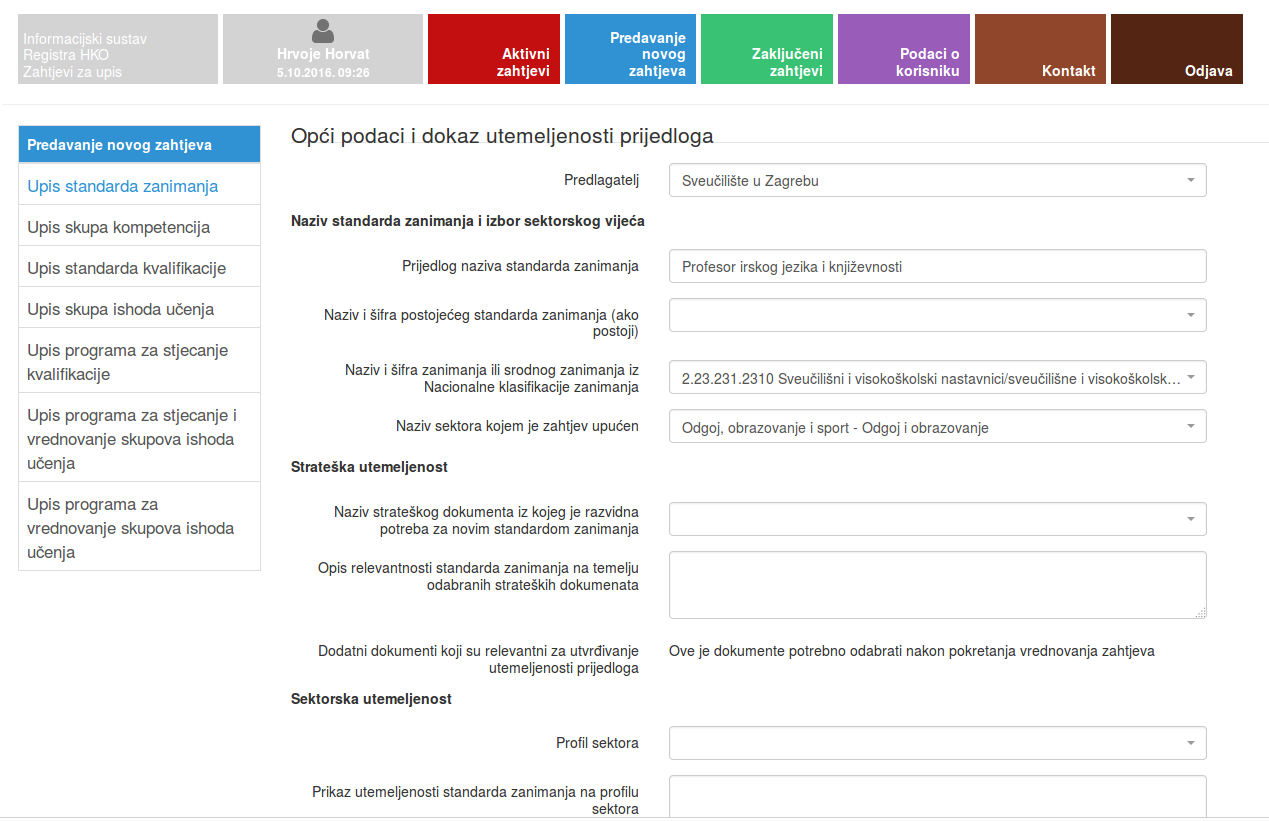 Zahtjevi – pogled na skupove ishoda učenja u sklopu standarda kvalifikacija
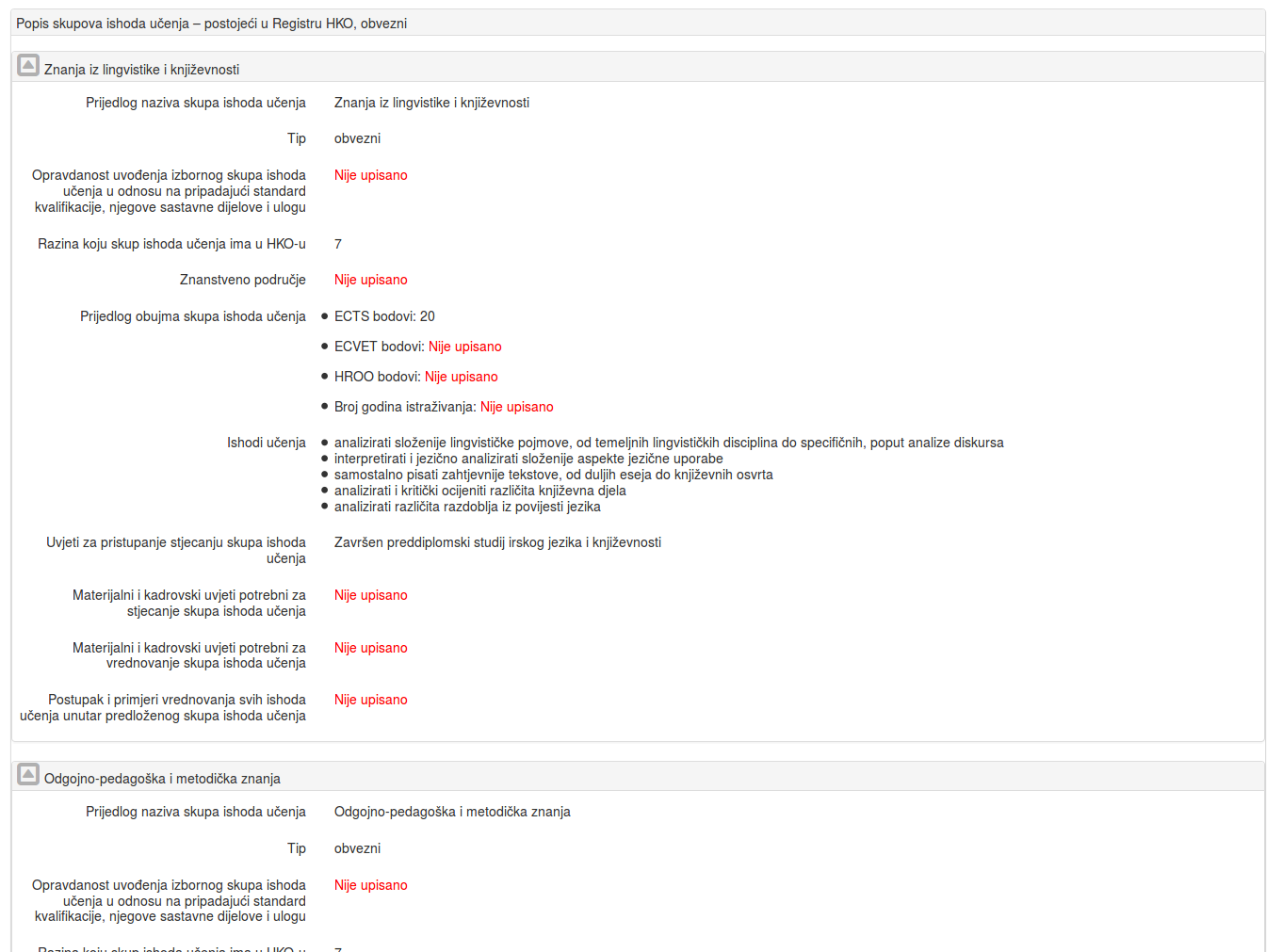 Podaci iz zahtjeva – pogled administratora
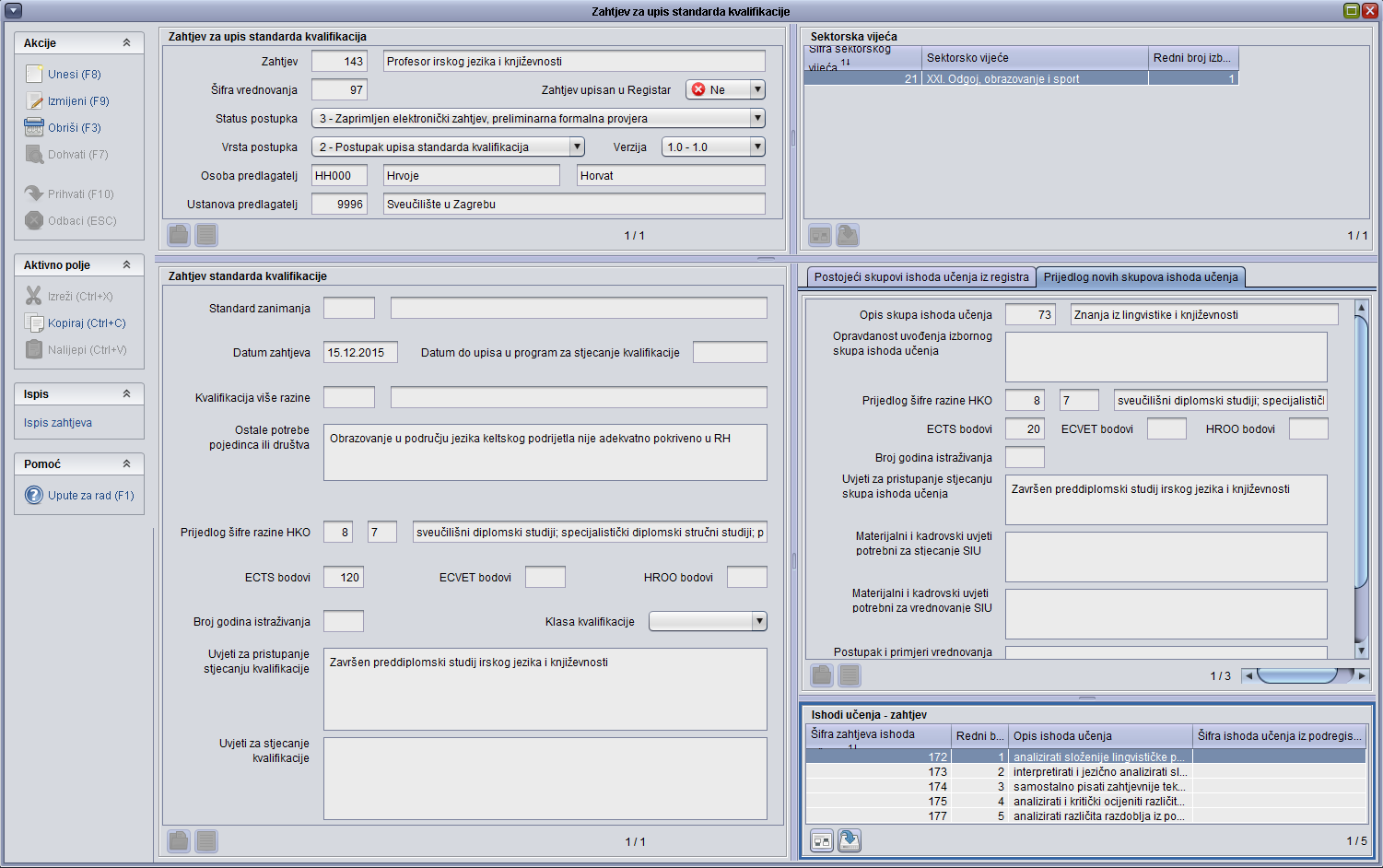 Zahtjevi – pokretanje vrednovanja
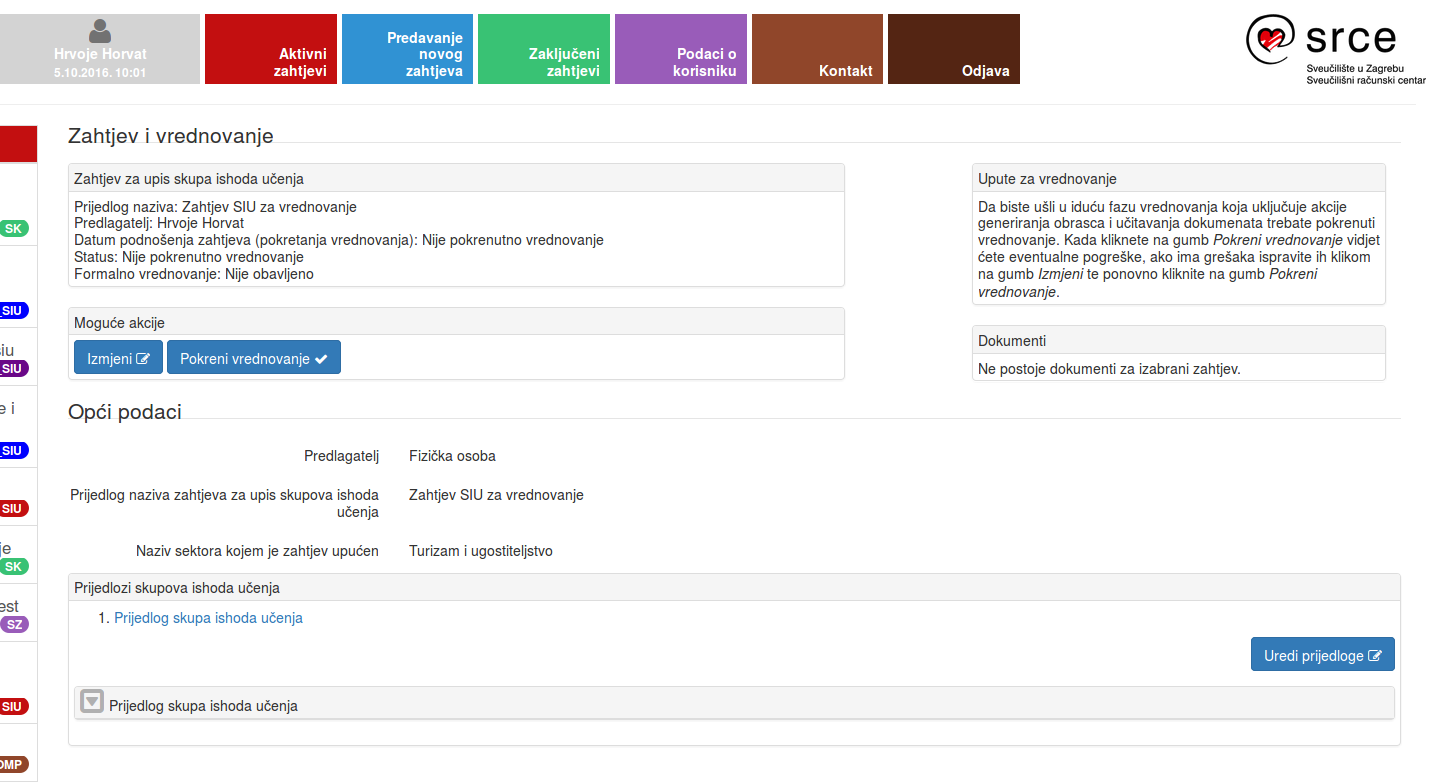 Obavijest administratoru
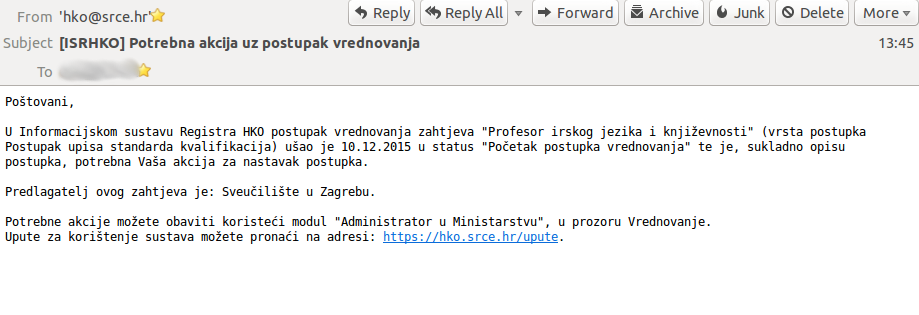 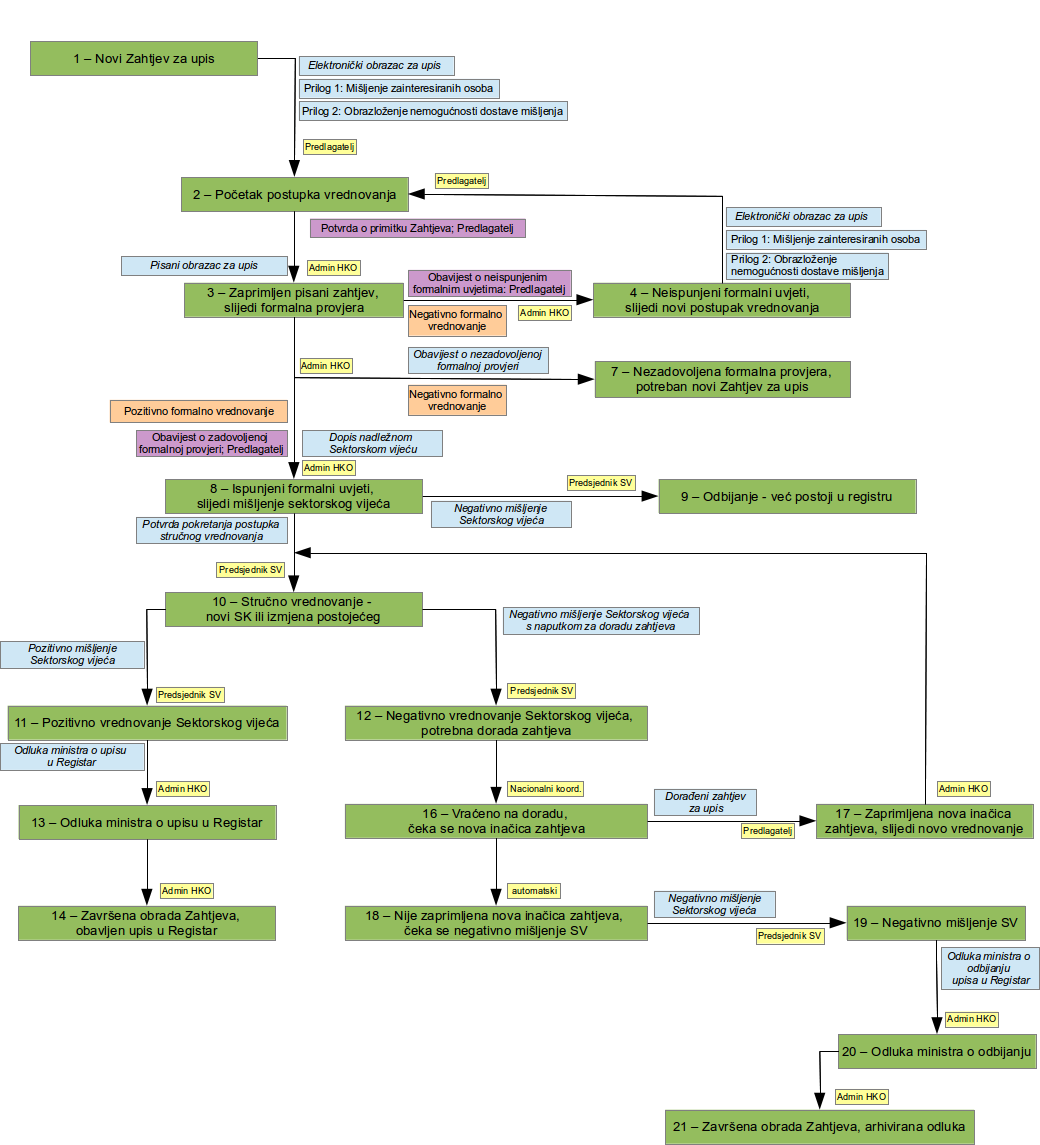 Proces vrednovanja zahtjeva (1)
Tijek vrednovanja implementiran je u sustavu sukladno dogovorenim shemama
Tijek vrednovanja se može dinamički prilagođavati
Sheme su javno dostupne svim dionicima sustava
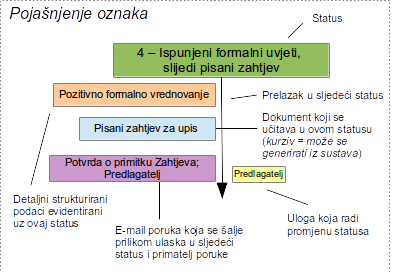 Proces vrednovanja zahtjeva (2)
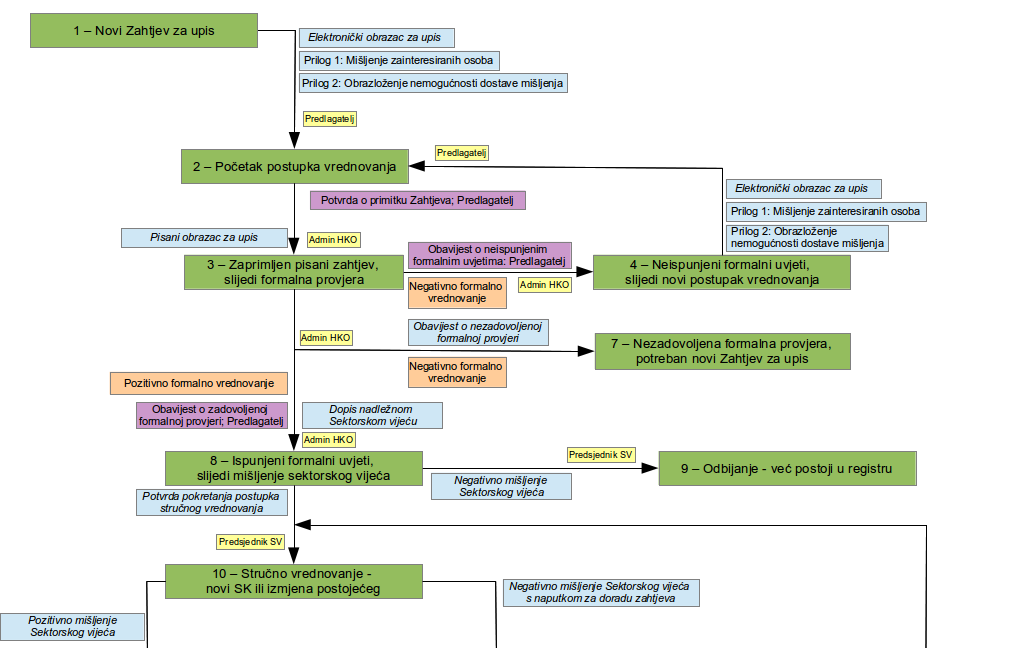 Obavijest predlagatelju
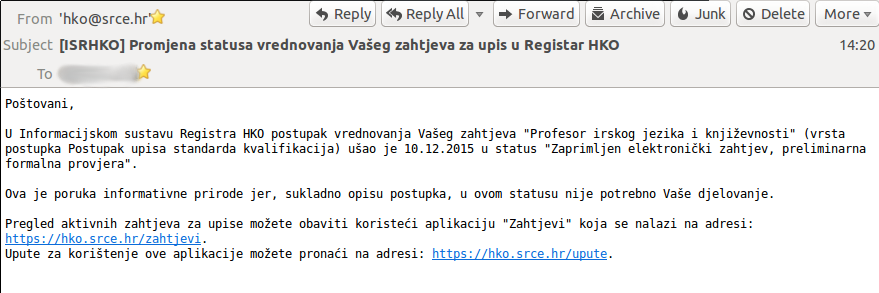 Formalno vrednovanje (1)
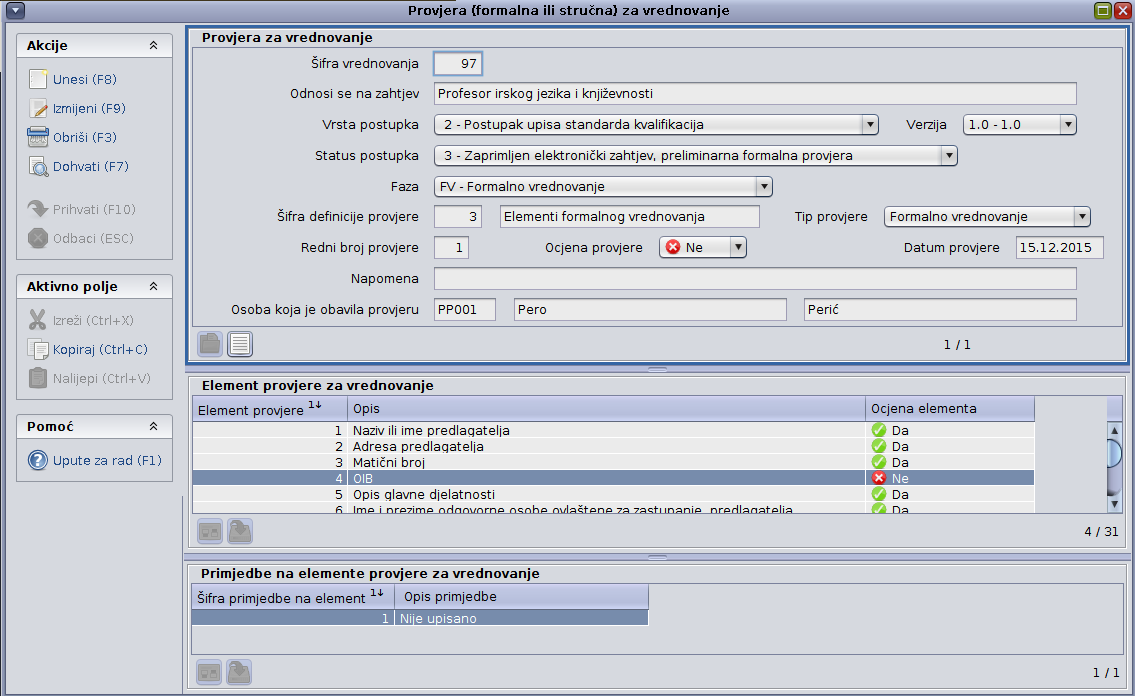 Formalno vrednovanje (2)
Nakon što je evidentirano formalno vrednovanje, predlagatelj može u modulu Zahtjevi odmah vidjeti rezultate
Obavijest dobiva po promjeni statusa
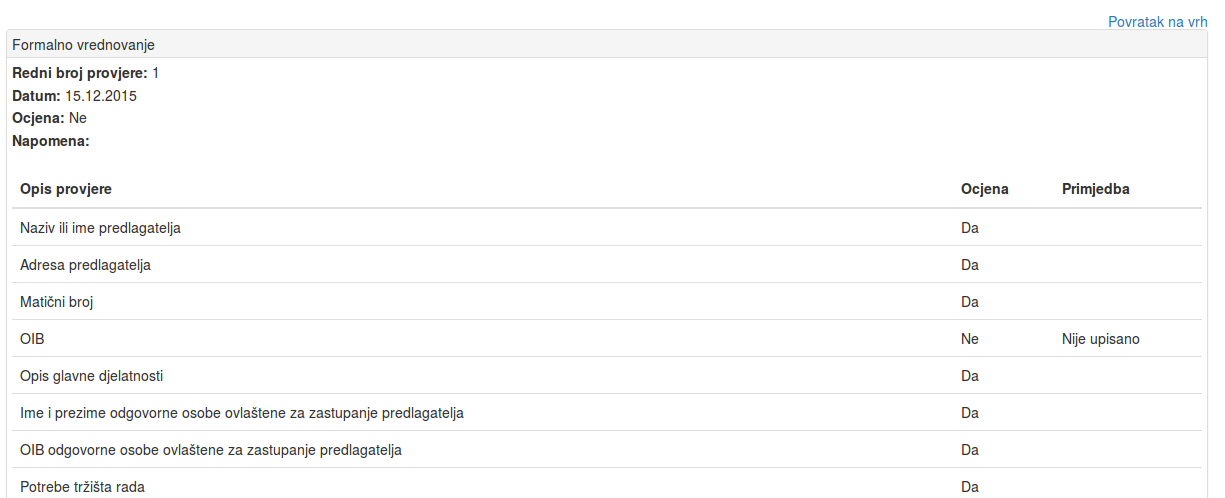 Proces vrednovanja zahtjeva (2)
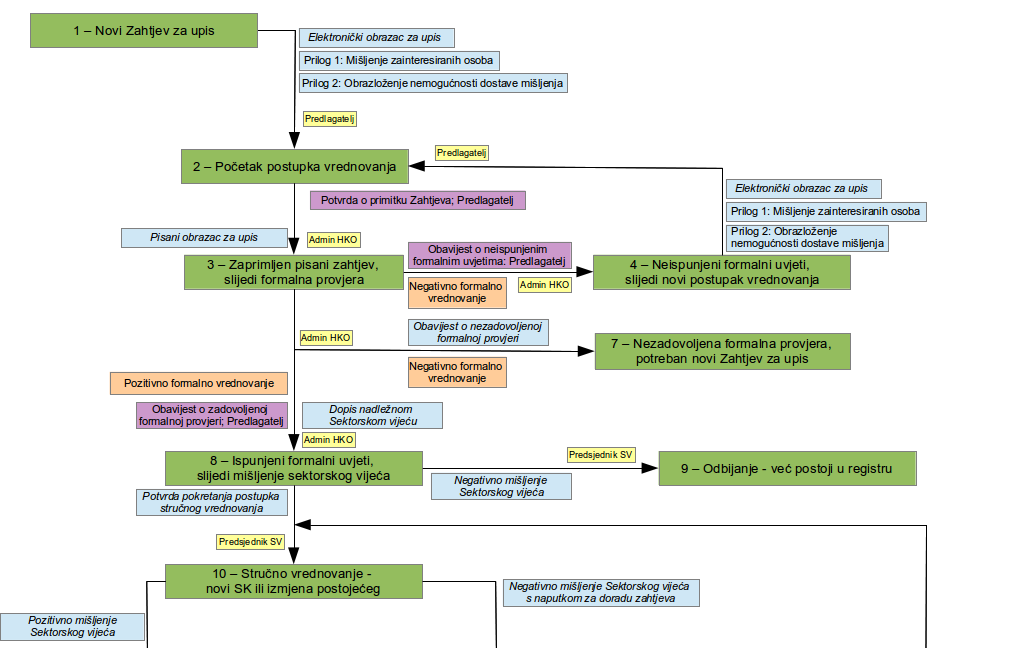 Proces vrednovanja zahtjeva (3)
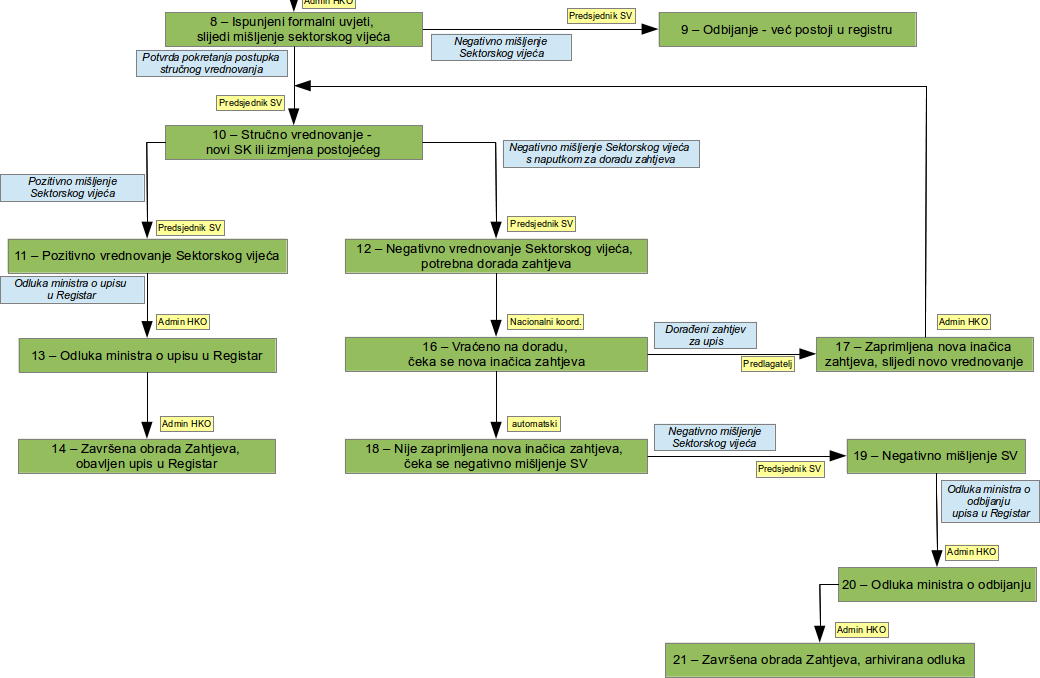 Stručno vrednovanje zahtjeva
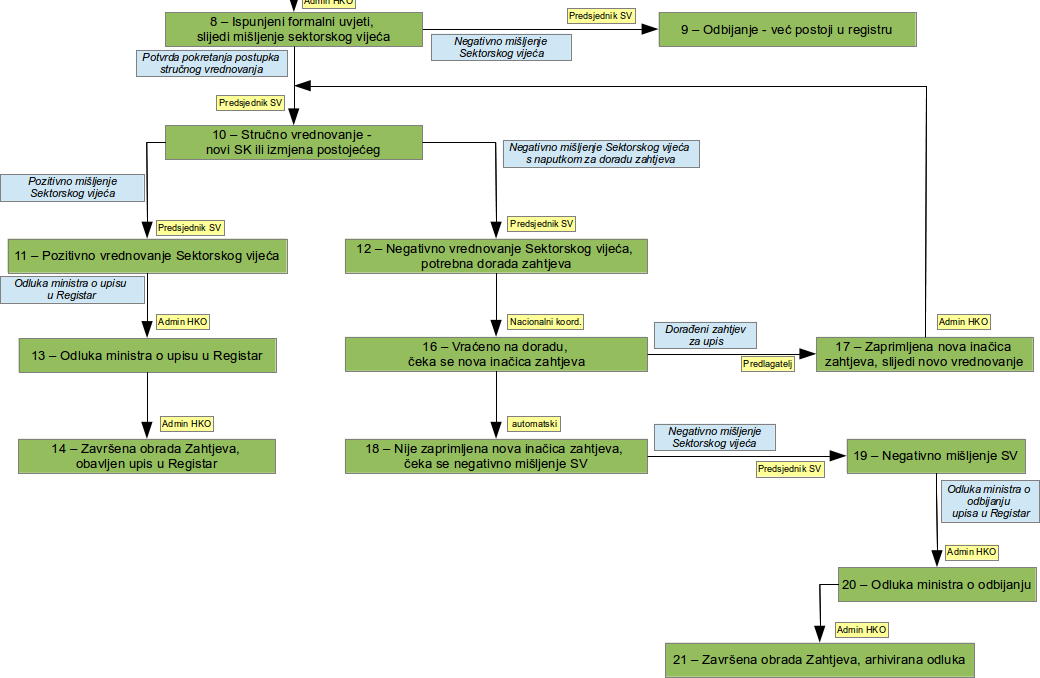 Obavijest članovima sektorskih vijeća
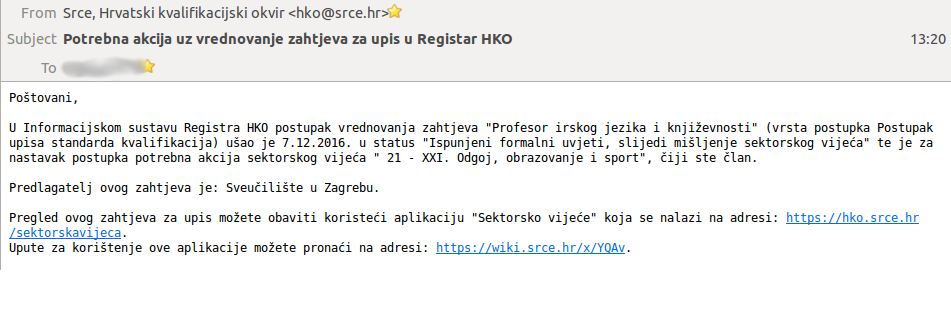 Sadržaj
Općenito o ISRHKO
Povijest, pregled, funkcionalnosti
Programski modul Sektorska vijeća
Što i kako raditi, stručno vrednovanje
Registar i Pregled sustava
Korisne informacije iz sustava i kako ih naći
Nastavak razvoja sustava i planovi za proširenja tijekom 2017./2018.
Sektorska vijeća – prijava u sustav (1)
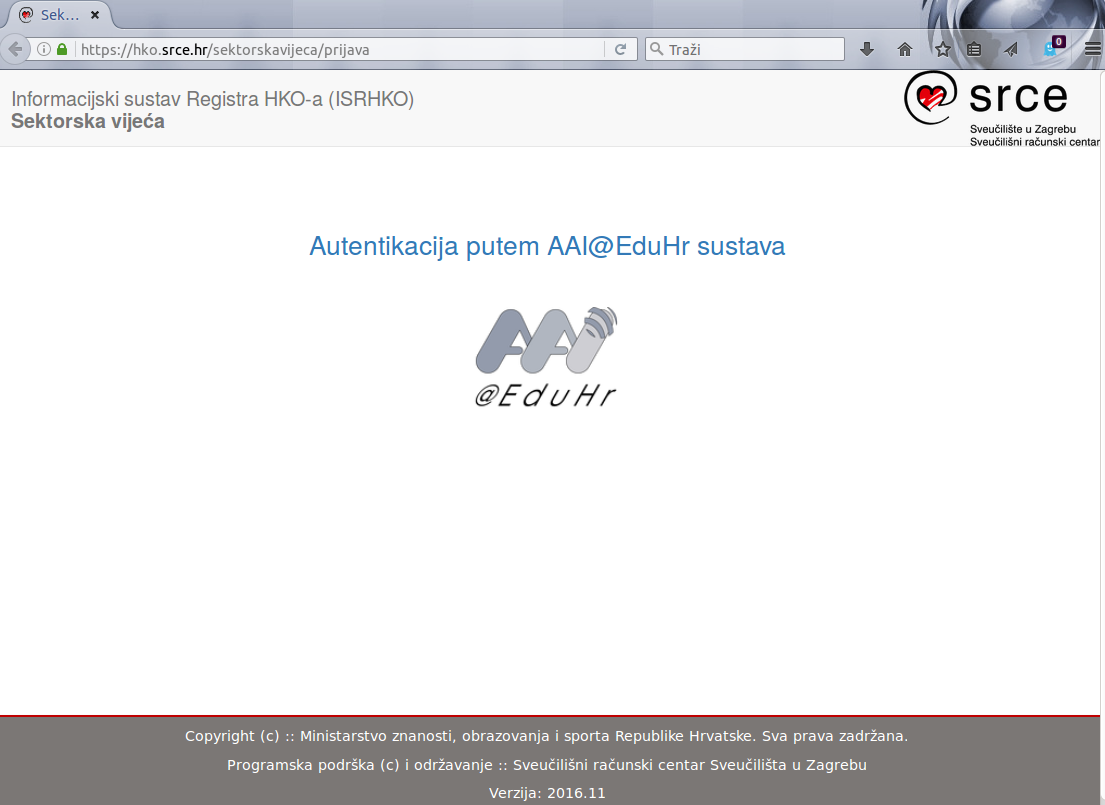 Sektorska vijeća – prijava u sustav (2)
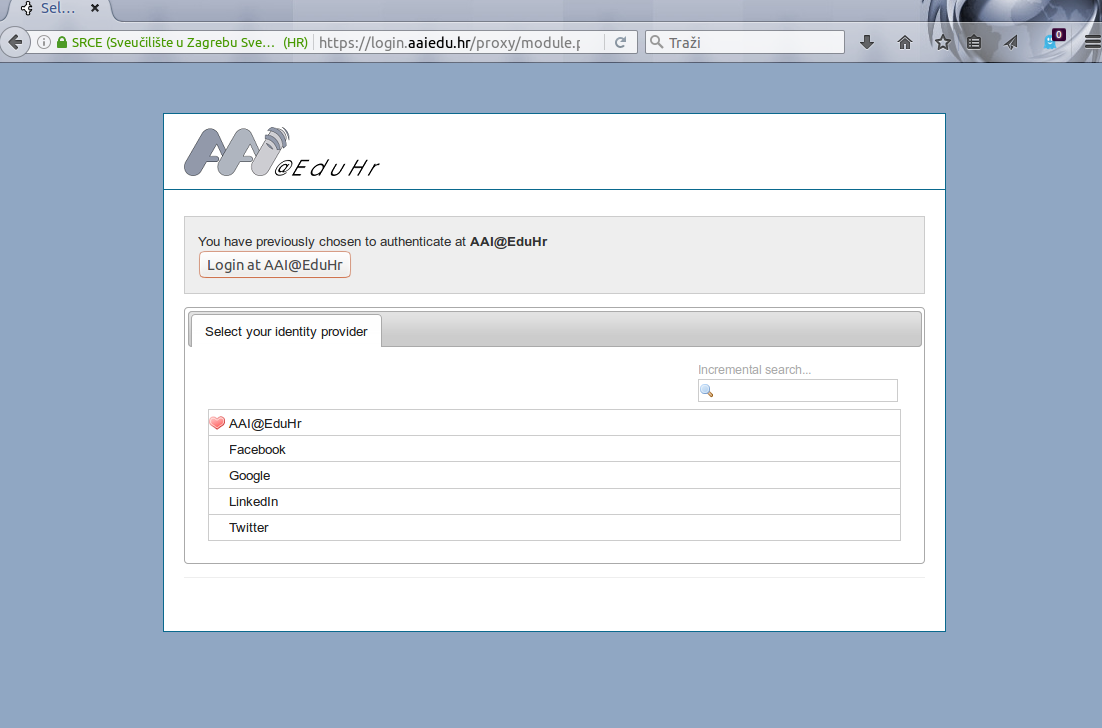 Sektorska vijeća – prijava u sustav (3)
Trenutno
Trebate biti unaprijed registrirani u sustavu od strane administratora u MZO i posjedovati AAI@EduHr identitet

U (skoroj) budućnosti
Možete se sami registrirati u sustav i koristiti AAI ili neki od javnih davatelja elektroničkih identiteta (Google, LinkedIn, Twitter ili Facebook)

U (daljoj) budućnosti
Možete koristiti NIAS elektronički identitet
Sektorska vijeća – početna stranica
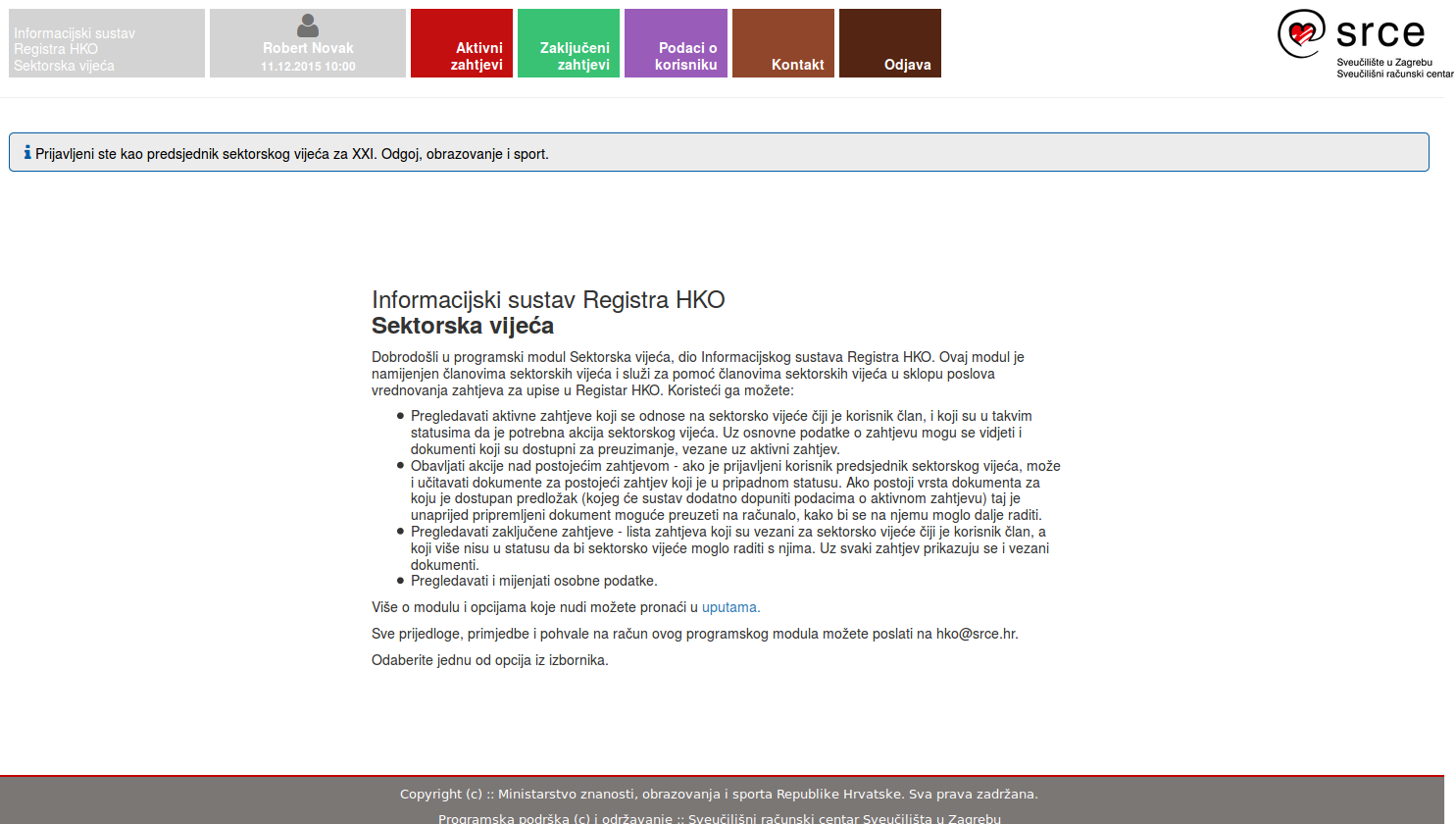 Sektorska vijeća – aktivni zahtjevi (1)
U popisu su zahtjevi koji su u statusima u kojima sektorsko vijeće može raditi s njima
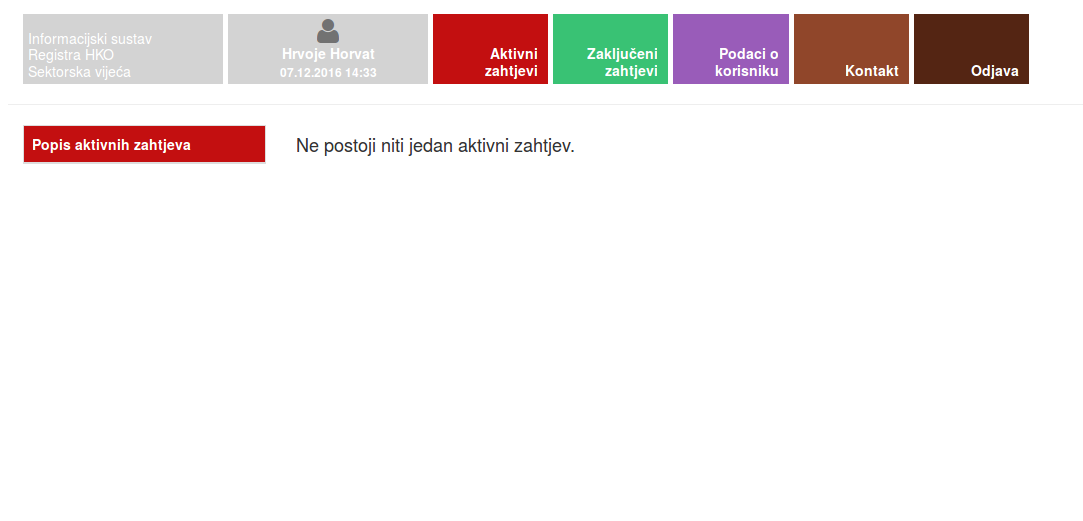 Sektorska vijeća – aktivni zahtjevi (2)
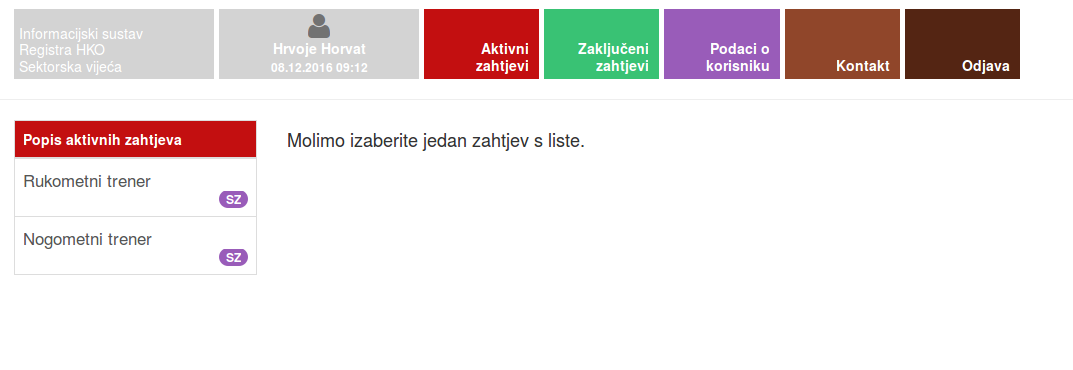 Sektorska vijeća – zaključeni zahtjevi
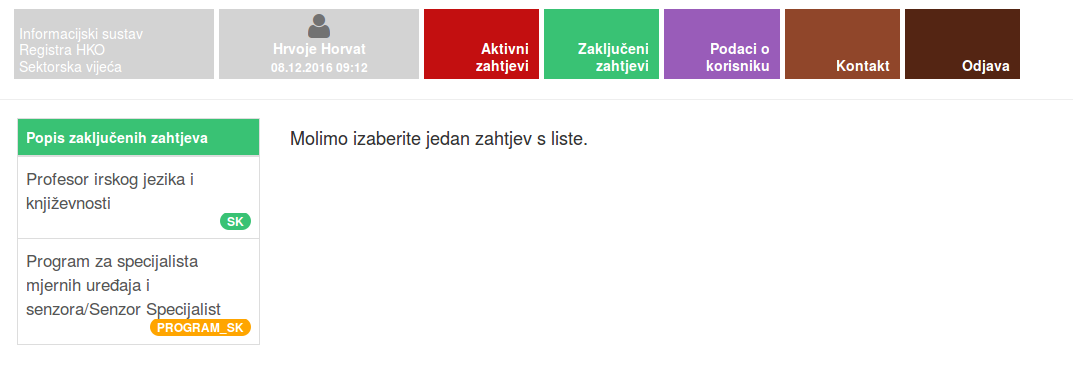 Sektorska vijeća – podaci o korisniku
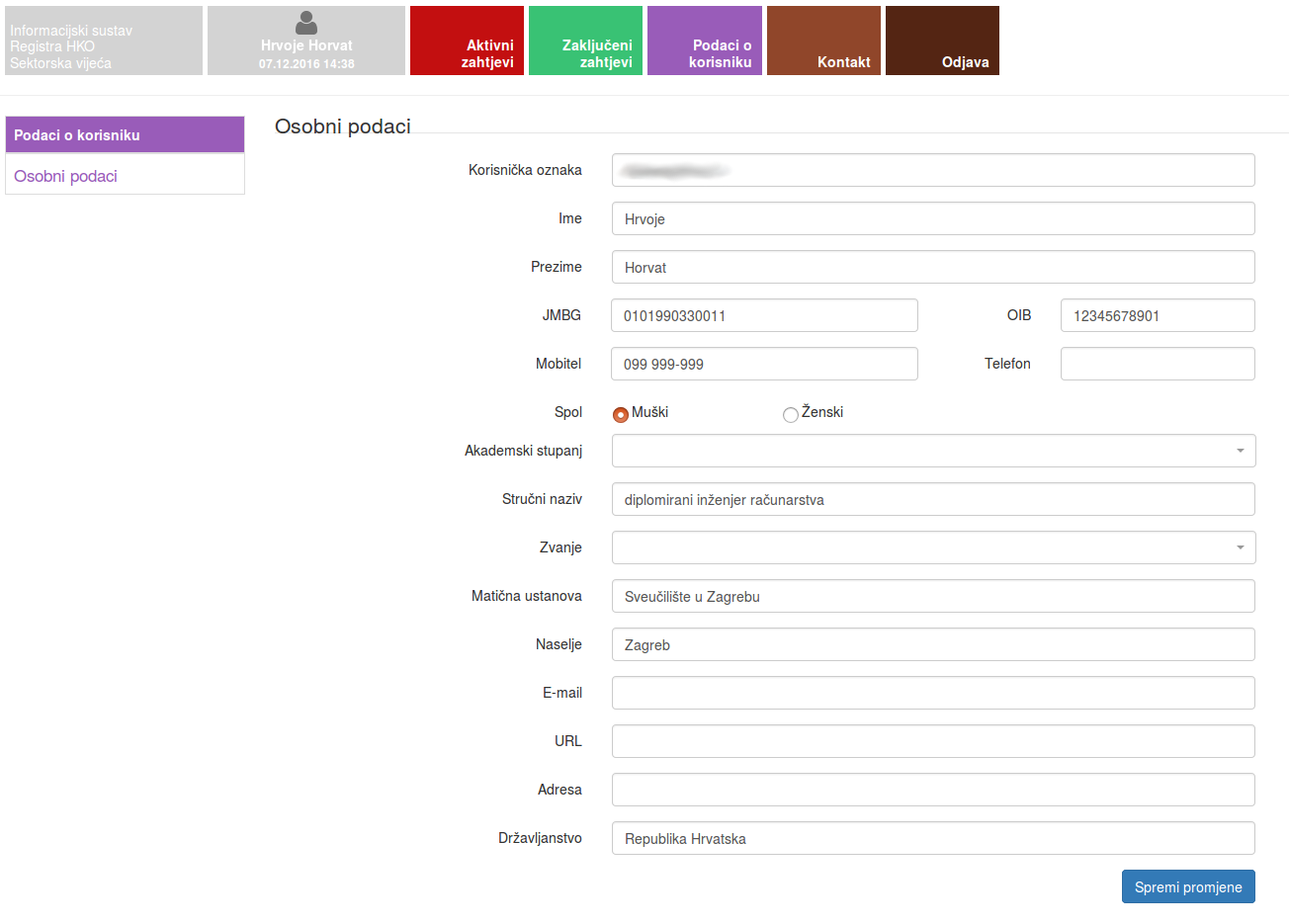 Sektorska vijeća – kontakti
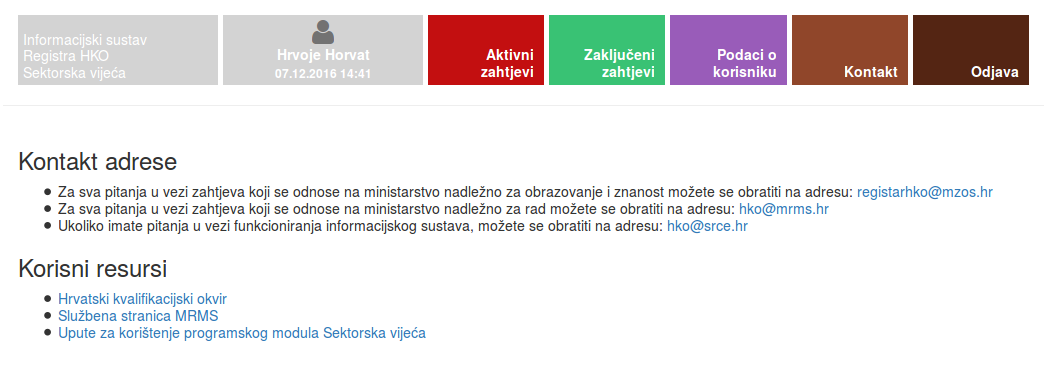 Sektorska vijeća – ovlasti predsjednika
Predsjednik sektorskog vijeća
Učitava dokumente u sustav
Mijenja status vrednovanja pojedinog zahtjeva
Preuzima pripremljene predloške dokumenata
Akcije nisu moguće dok se ne ispune preduvjeti
Npr, nije moguće promijeniti status vrednovanja dok se ne učita potreban dokument
Sektorska vijeća – rad s aktivnim zahtjevom – član sektorskog vijeća
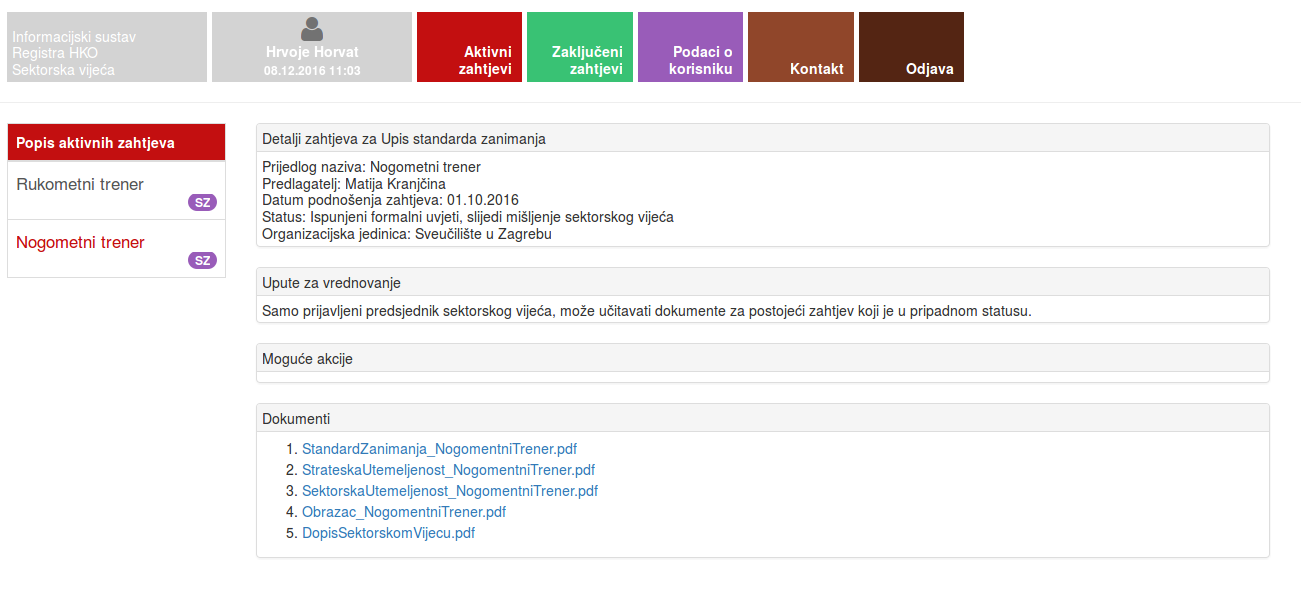 Sektorska vijeća – rad s aktivnim zahtjevom – predsjednik sektorskog vijeća
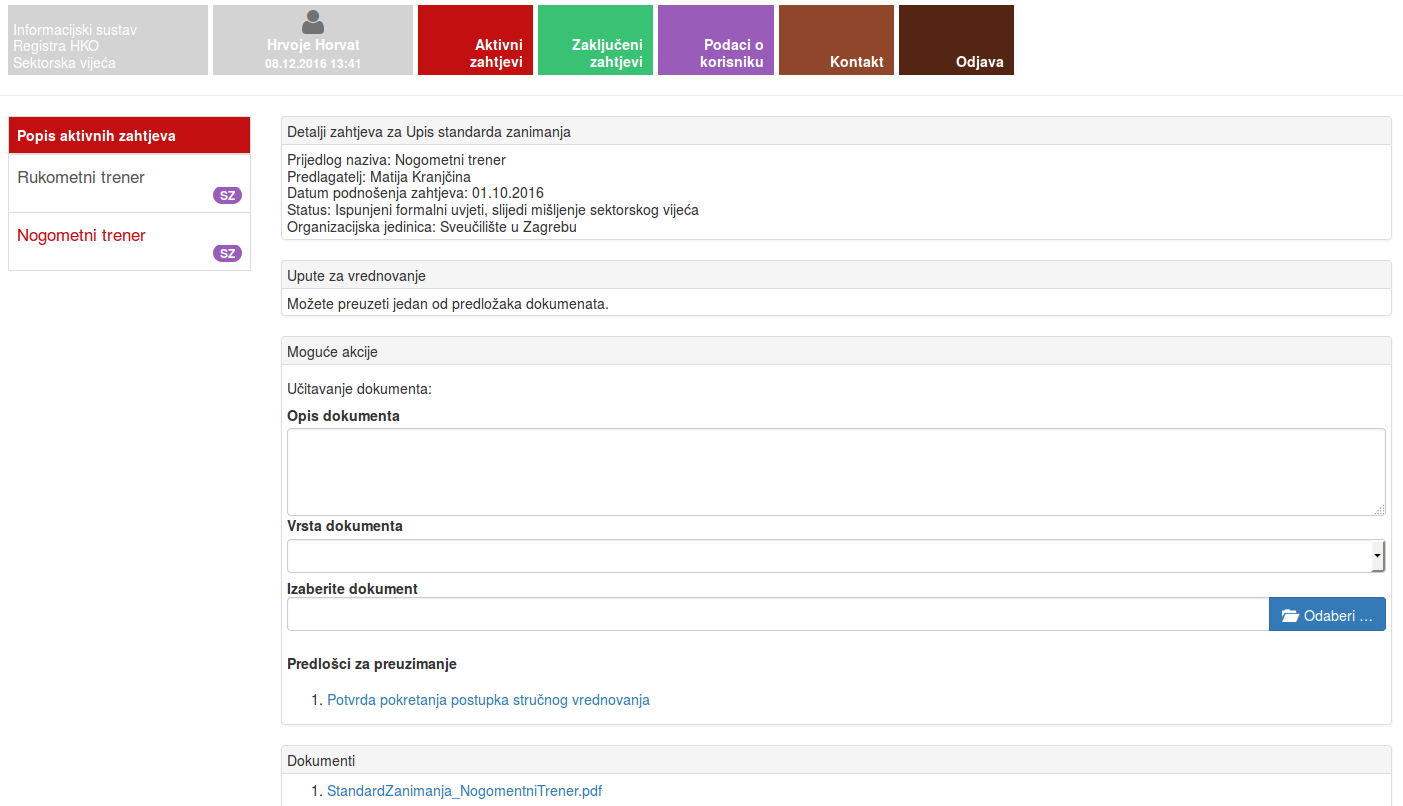 Učitavanje dokumenta (predsjednik SV)
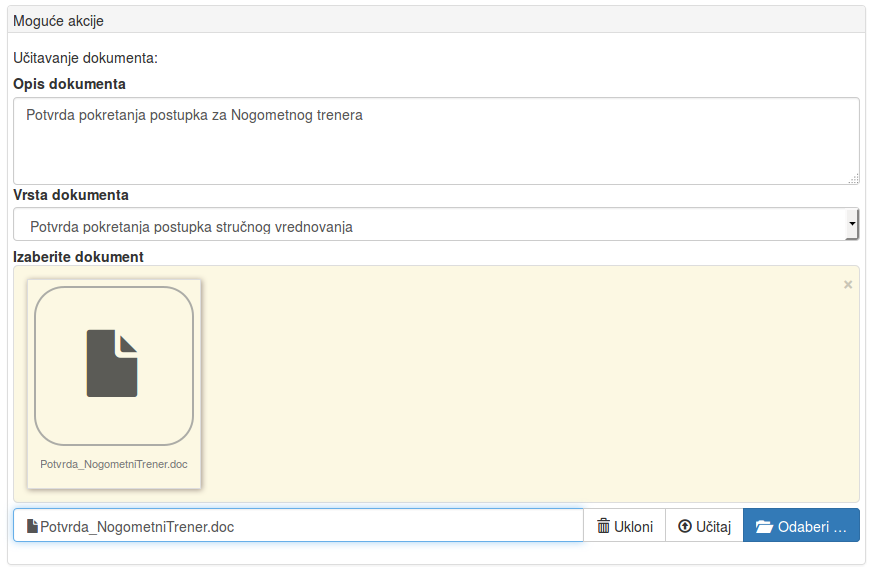 Napredovanje postupka (predsjednik SV)
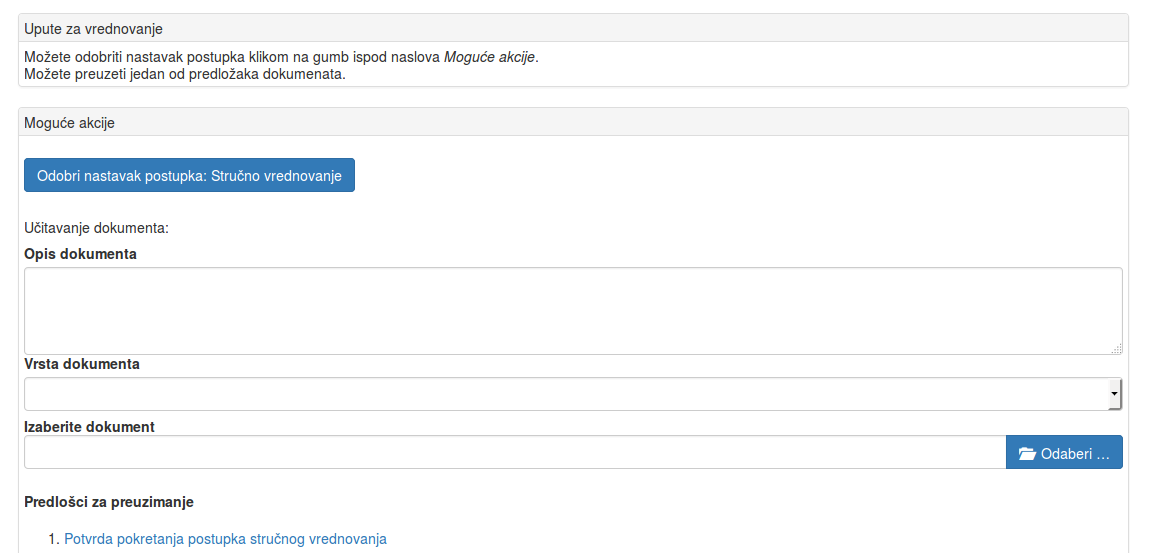 Napredovanje postupka (predsjednik SV)
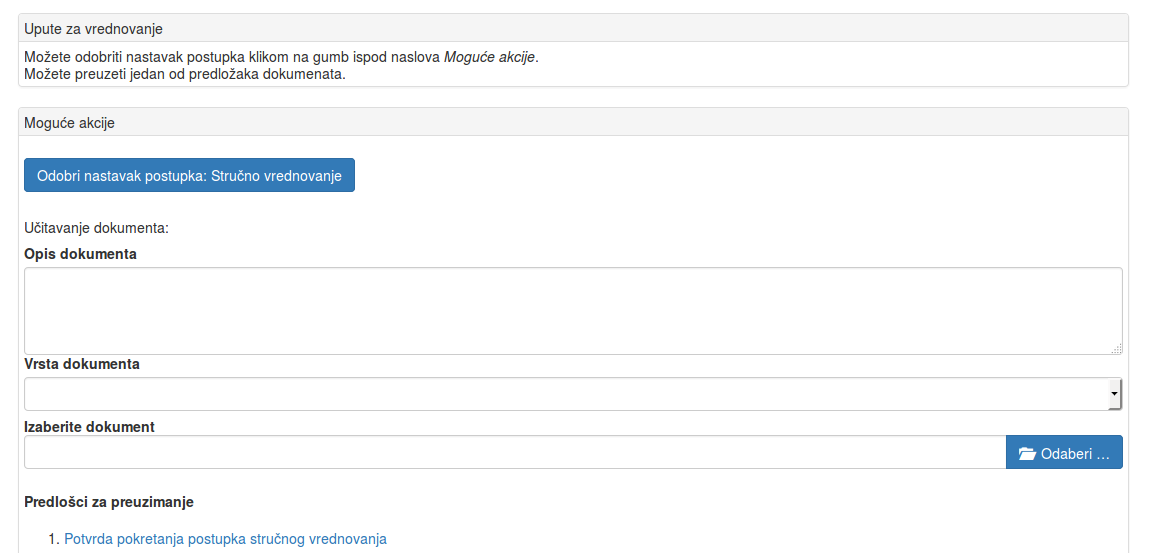 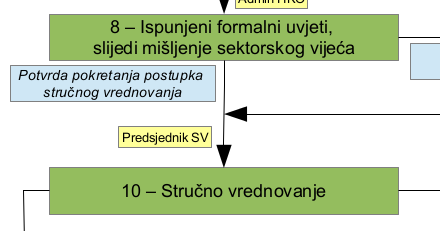 Koristiti djelomično popunjene predloške
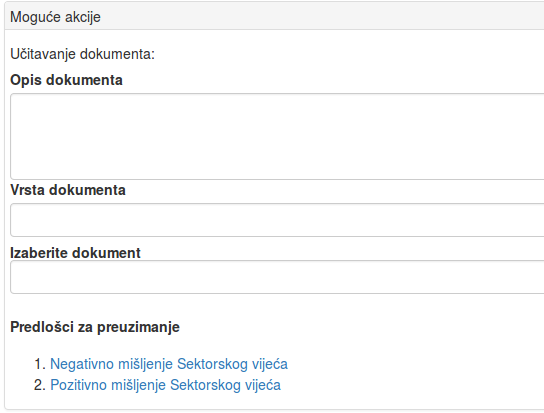 Primjer predloška dokumenta
Sustav će sam popuniti konkretne podatke unutar dokumenta koje zna
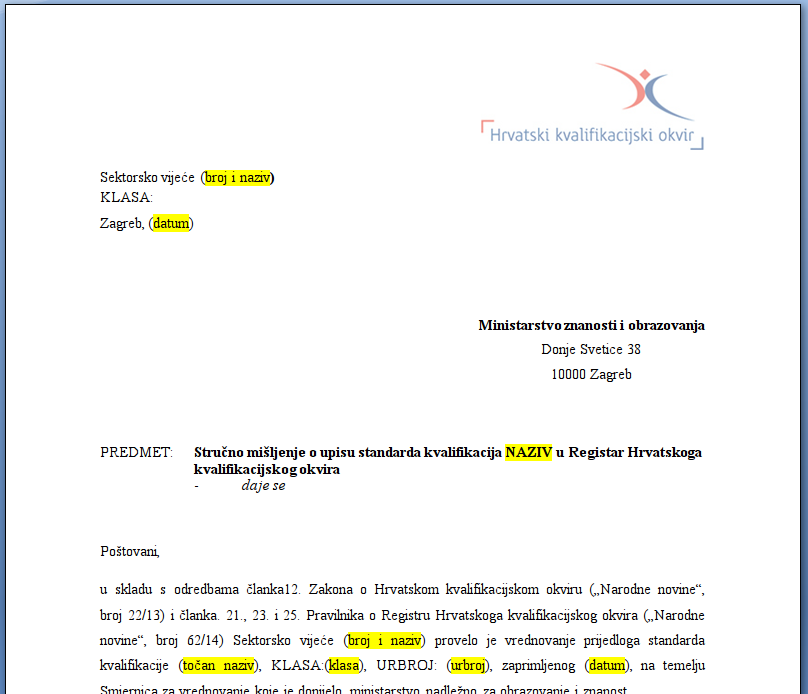 Učitavanje dokumenta
Prilikom učitavanja dokumenta je obavezno odabrati ispravnu vrstu dokumenta
Uvijek se nude samo one vrste koje je u tom trenu moguće učitati
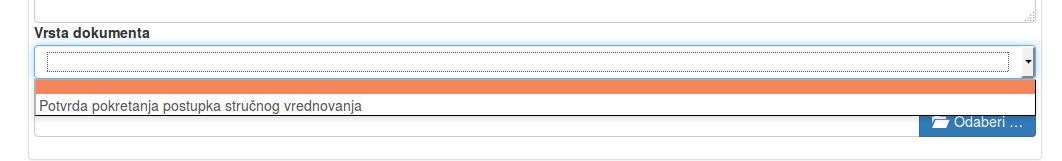 Učitani dokument omogućava napredovanje postupka u određenom smjeru
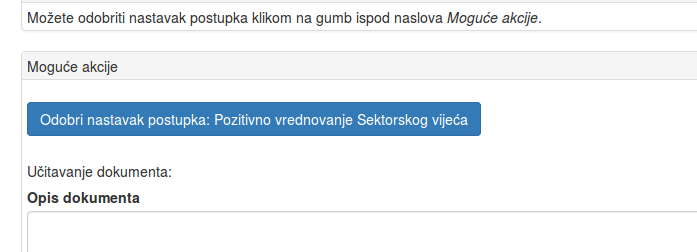 Nastavak vrednovanja zahtjeva
Dokumenti u sustavu
Neke dokumente u potpunosti generira sustav
Elektronički obrazac zahtjeva za upis
Neke dokumente učitavaju predlagatelji
Prilozi, mišljenja...
Neki dokumenti su djelomično generirani temeljem predloška
Dopisi, mišljenja sektorskog vijeća, ...
Generirani zahtjev (1)
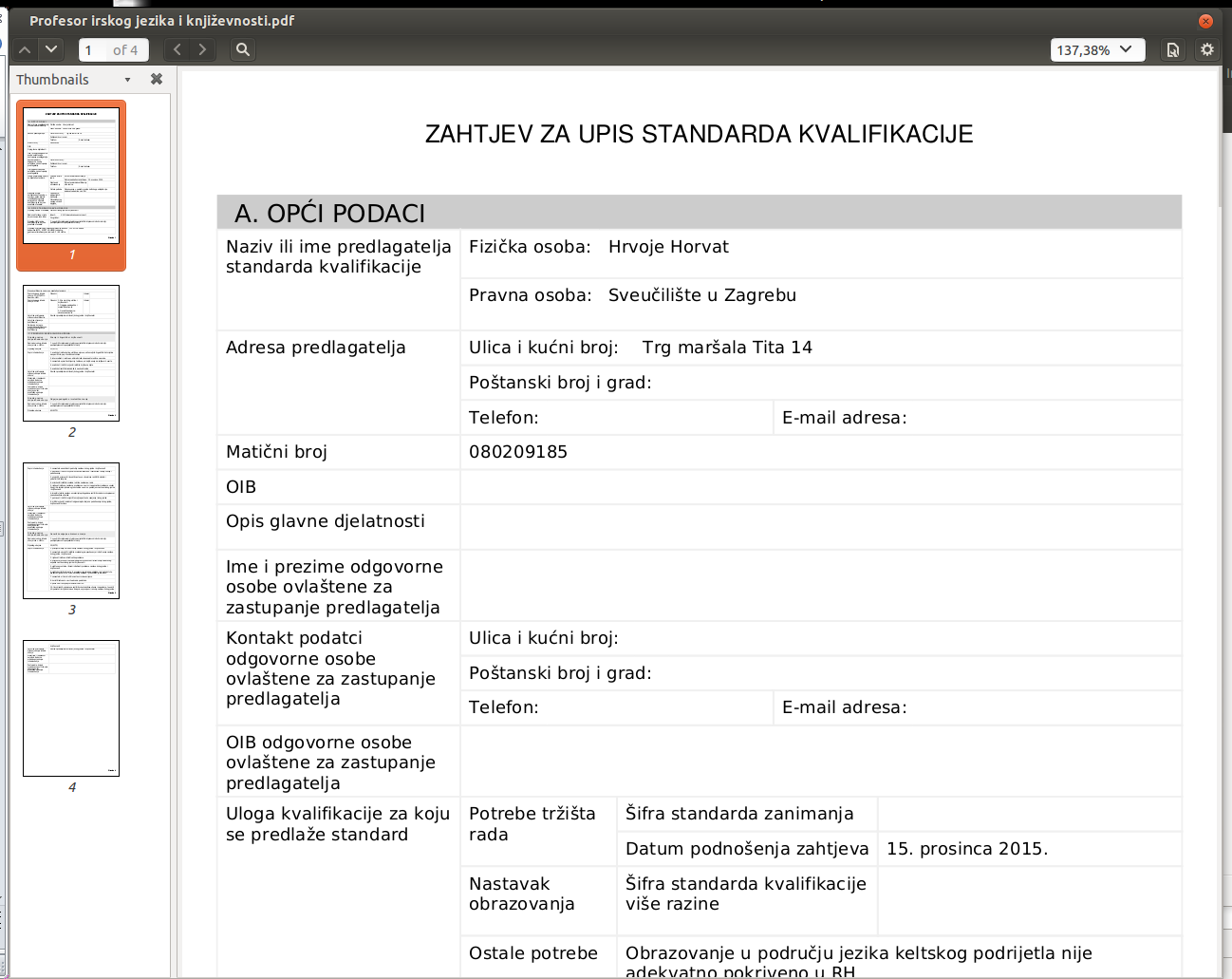 Generirani zahtjev (2)
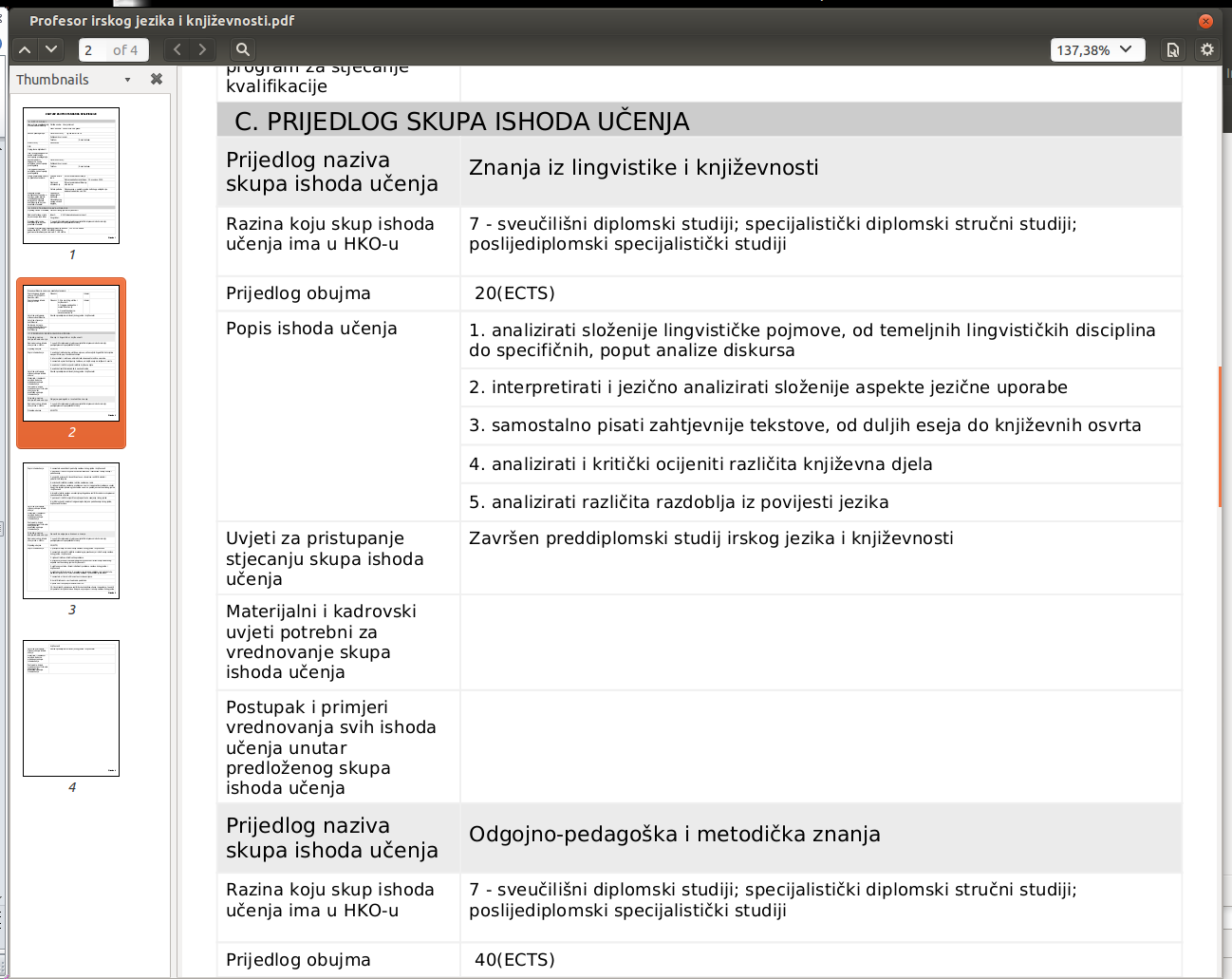 Dodatak zahtjevu za upis SK (1)
Predlagatelji pri postavljanju zahtjeva za upis standarda kvalifikacija mogu povezati skupove kompetencija iz pripadnog standarda zanimanja sa skupovima ishoda učenja
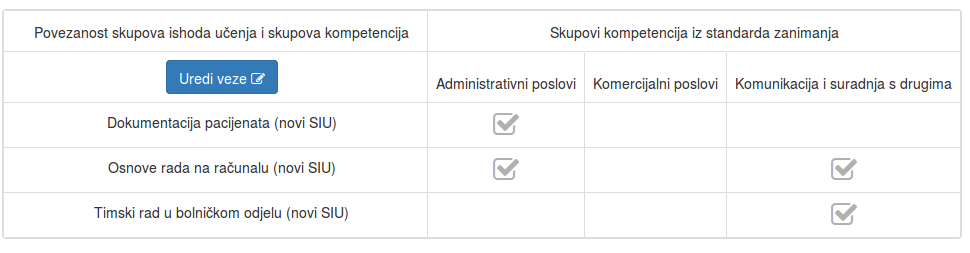 Dodatak zahtjevu za upis SK (2)
Ove se informacije ispisuju u sklopu generiranog zahtjeva za upis standarda kvalifikacija
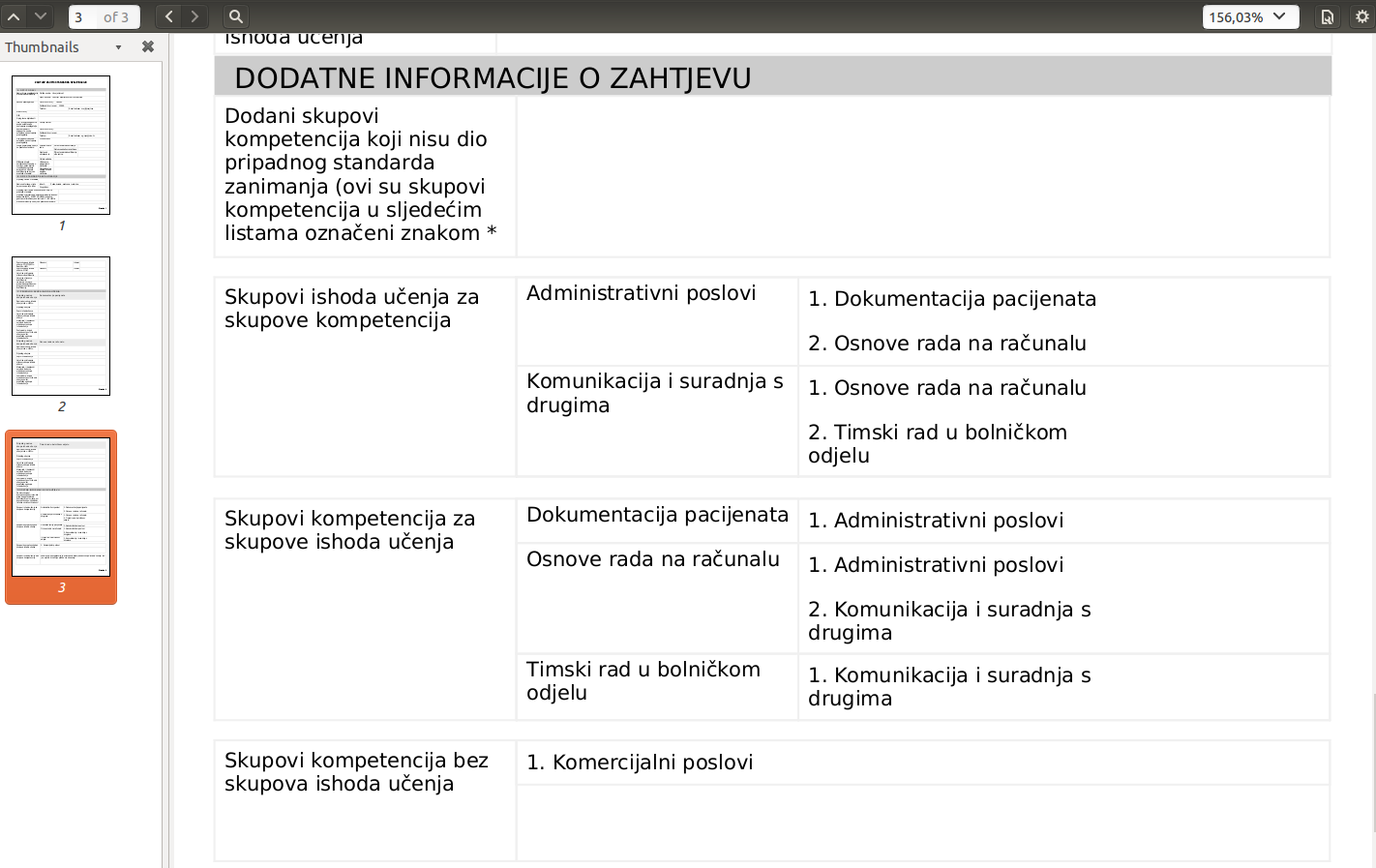 Sadržaj
Općenito o ISRHKO
Povijest, pregled, funkcionalnosti
Programski modul Sektorska vijeća
Što i kako raditi, stručno vrednovanje
Registar i Pregled sustava
Korisne informacije iz sustava i kako ih naći
Nastavak razvoja sustava i planovi za proširenja tijekom 2017./2018.
Javni pogled na Registar – Portal Registra
Dinamička web stranica otvorena javnosti
Sadrži podatke iz Registra i osnovne informacije o zahtjevima za upise koji su trenutno u procesu vrednovanja
https://hko.srce.hr/registar
Upute
https://wiki.srce.hr/display/KDI/Registar+Hrvatskog+kvalifikacijskog+okvira
https://wiki.srce.hr/display/KDI/Osnove+rada+u+Registru+Hrvatskog+kvalifikacijskog+okvira (video)
Registar – Naslovnica
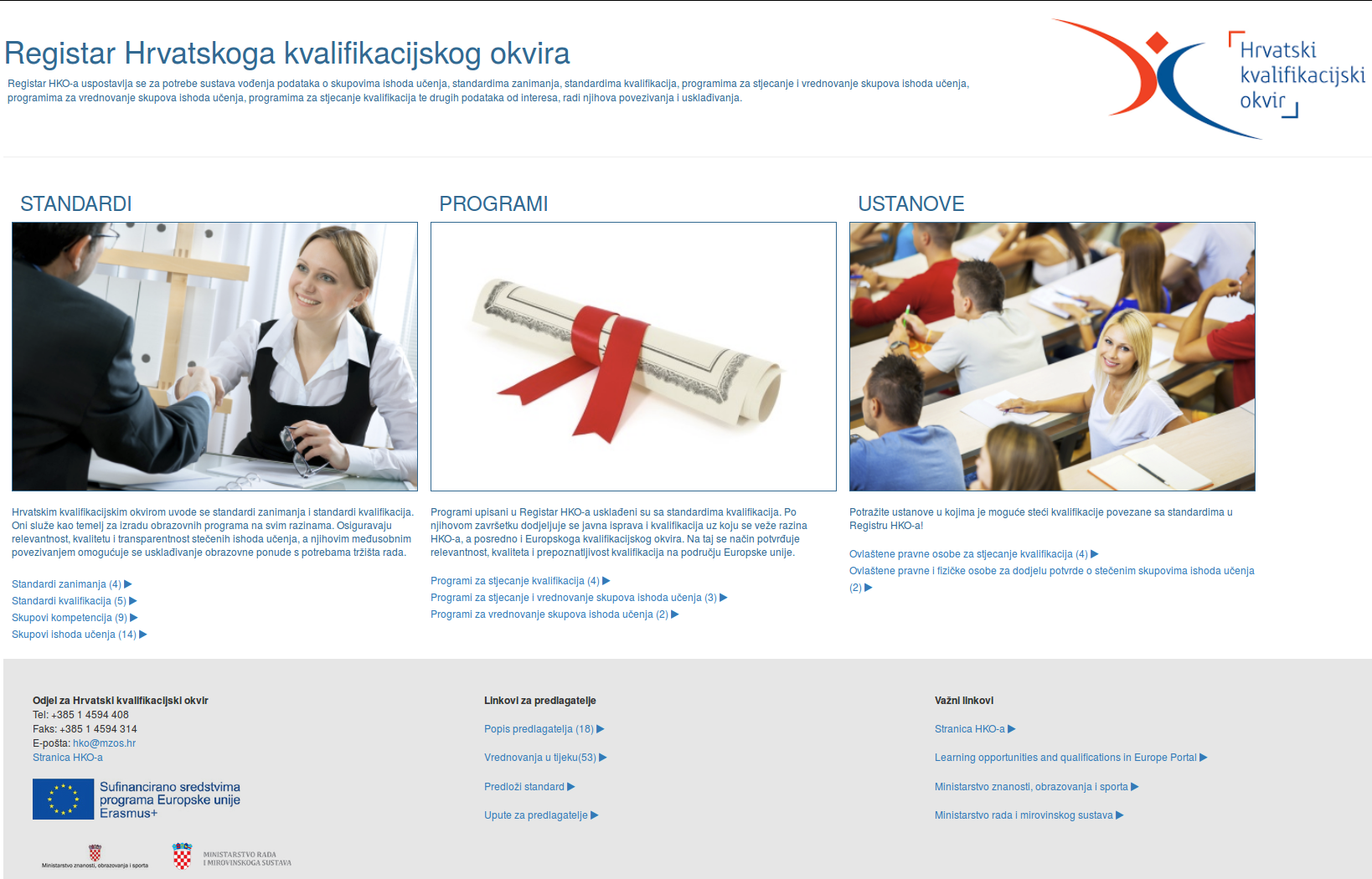 Registar – pregled podregistra
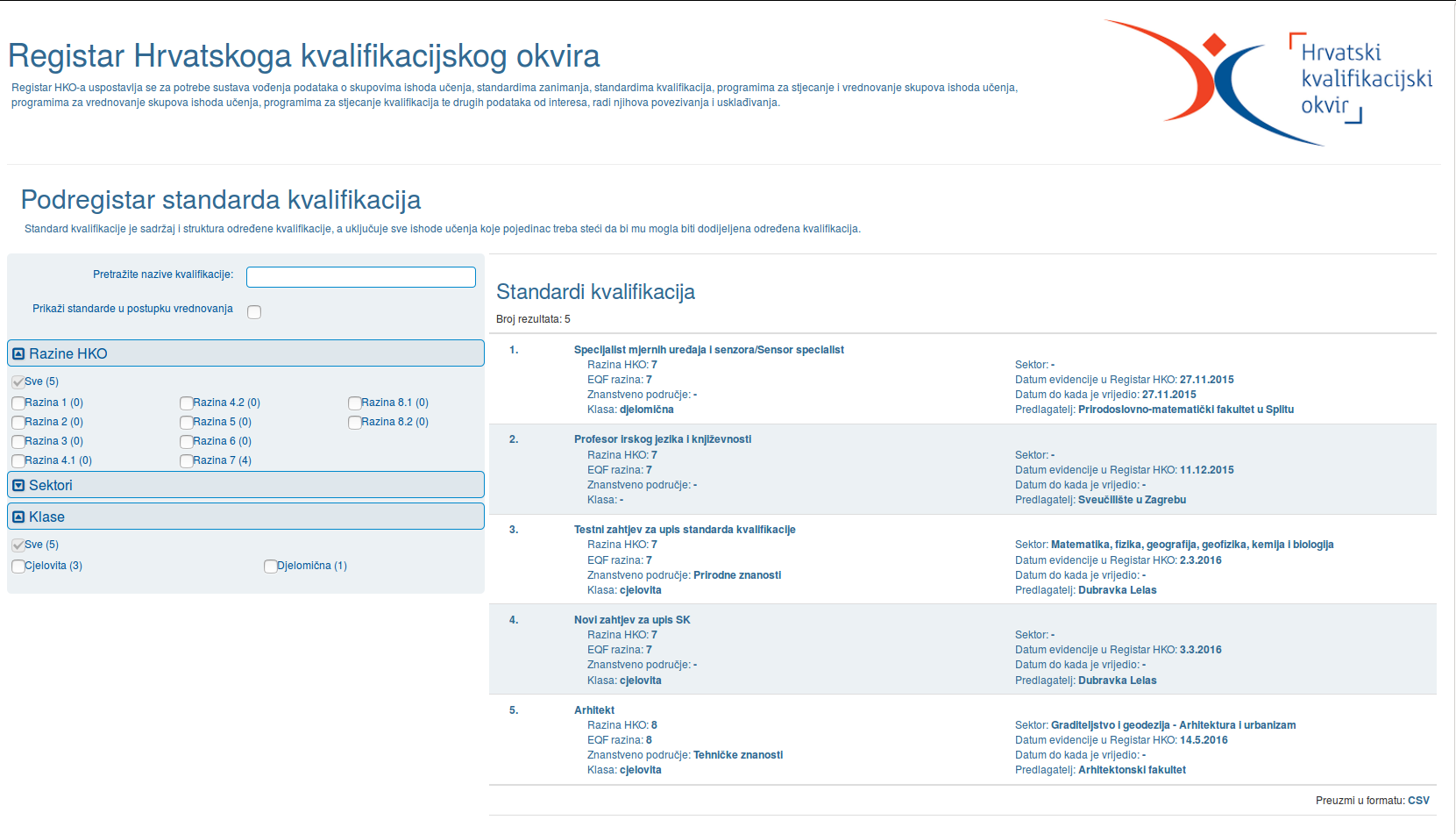 Registar – pregled detalja
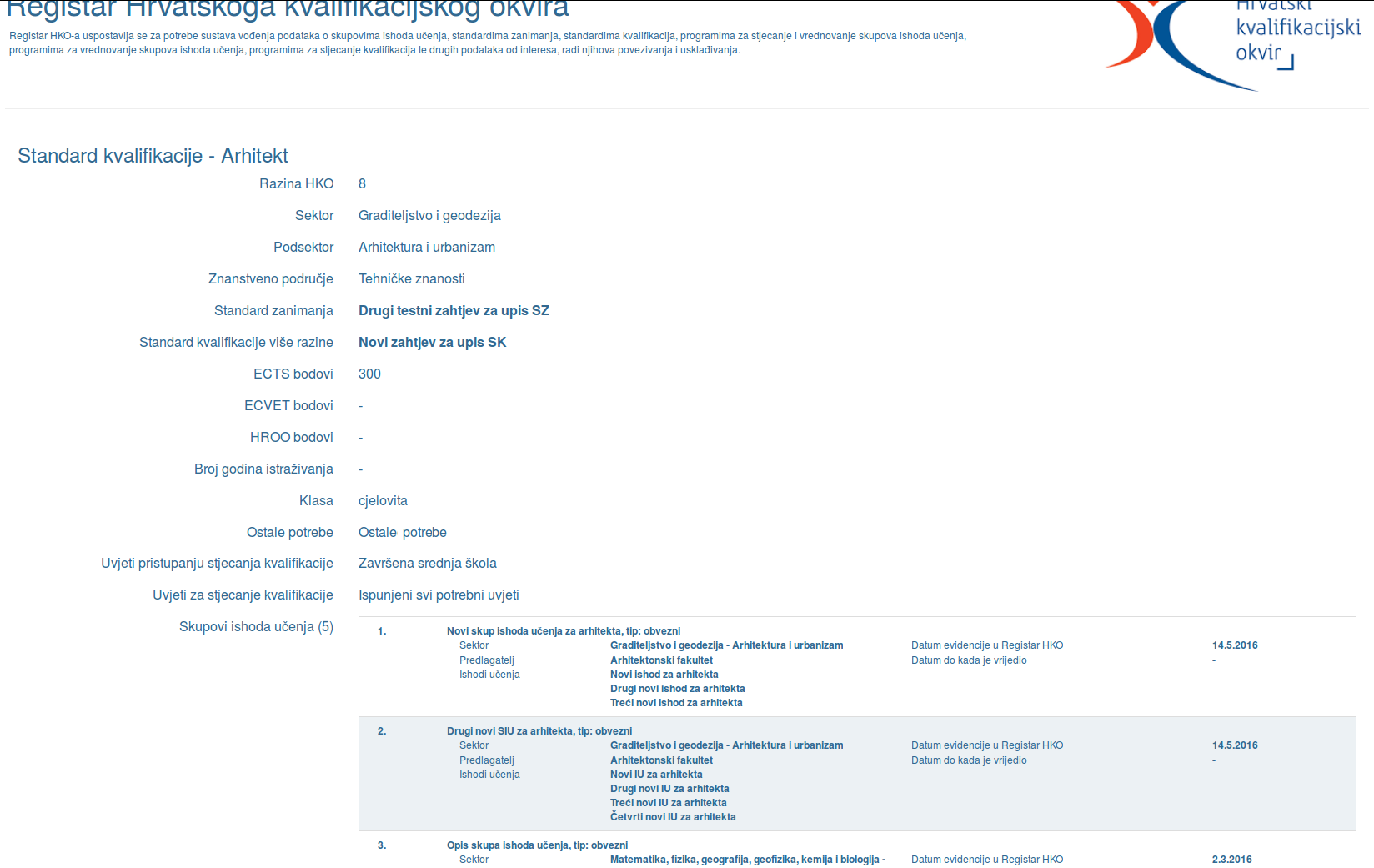 Pregled sustava - Dashboard
Grafički pregled sumarnih podataka iz Registra i iz sustava
Namijenjen prvenstveno ministarstvima, NVRLJP i sektorskim vijećima
Podaci se ažuriraju jednom dnevno
https://hko.srce.hr/sustav
Pregled sustava – početna stranica
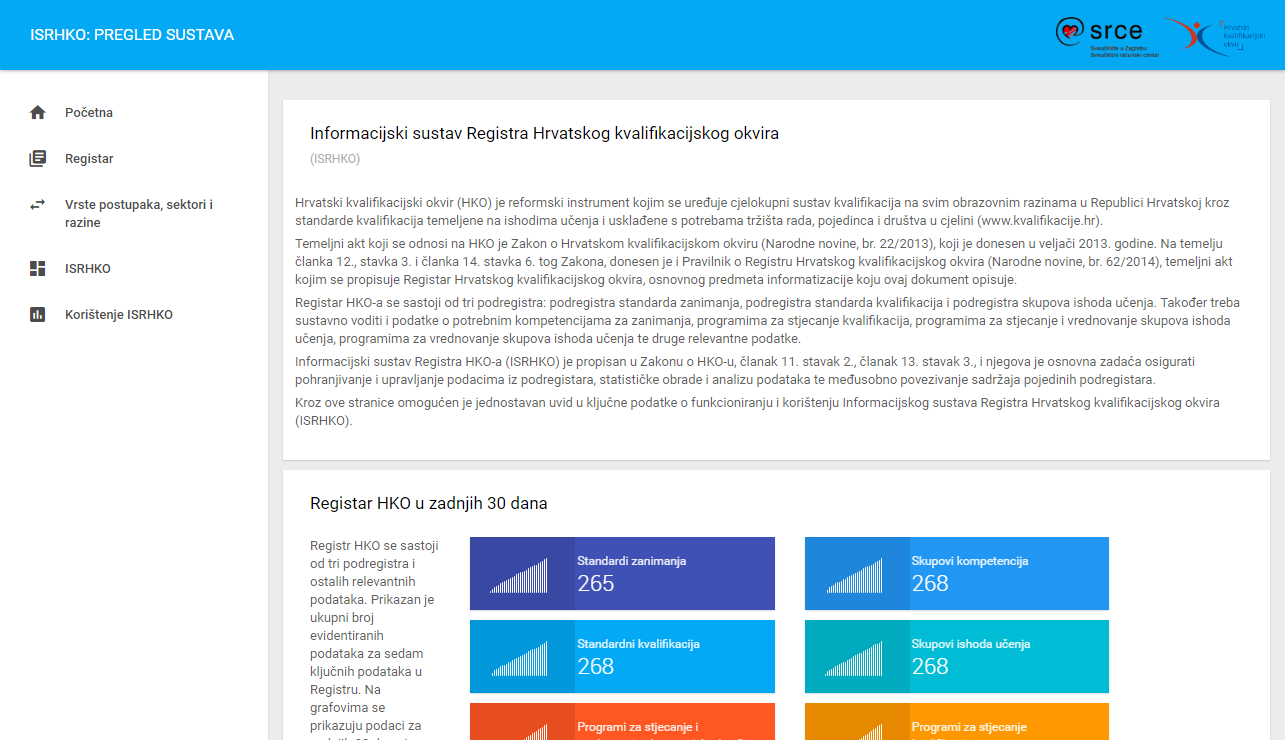 Pregled sustava – primjer grafikona (1)
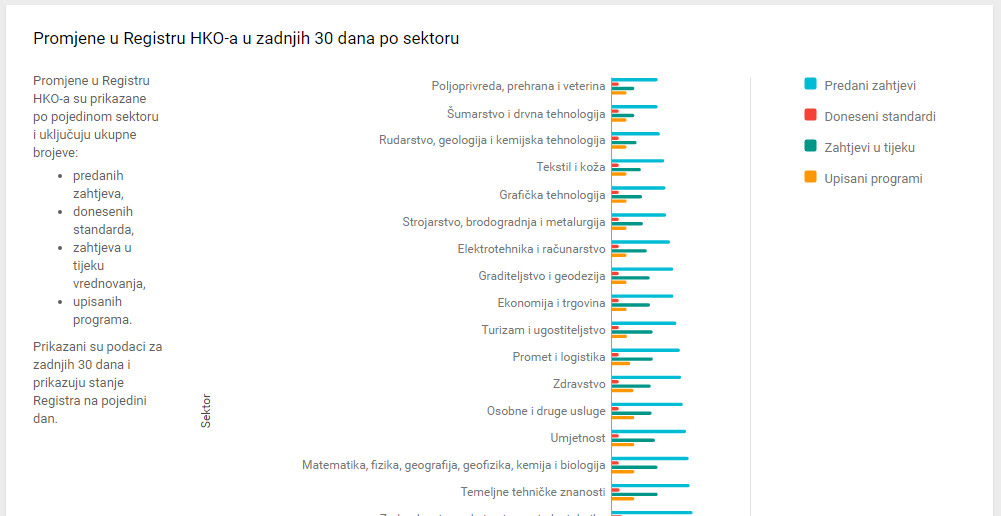 Pregled sustava – primjer grafikona (2)
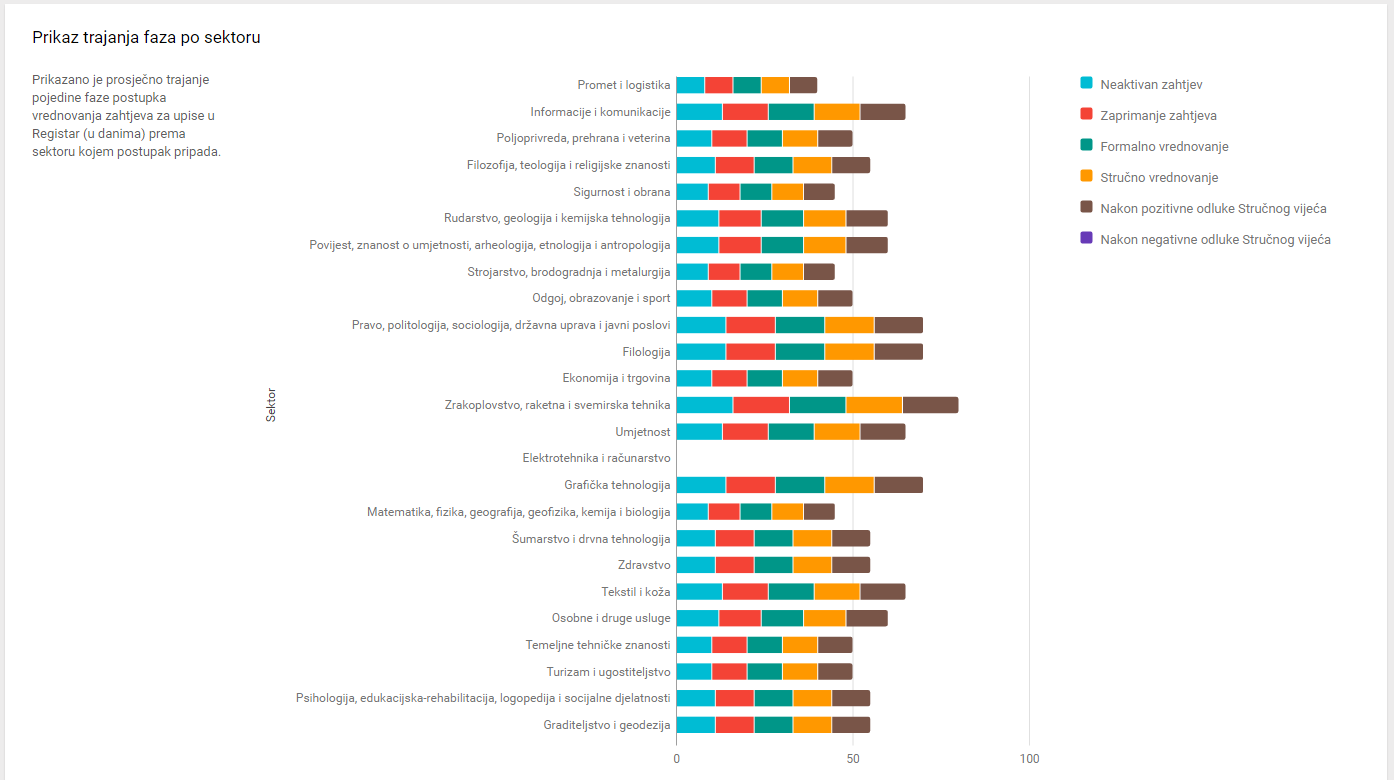 Pregled sustava – primjer grafikona (3)
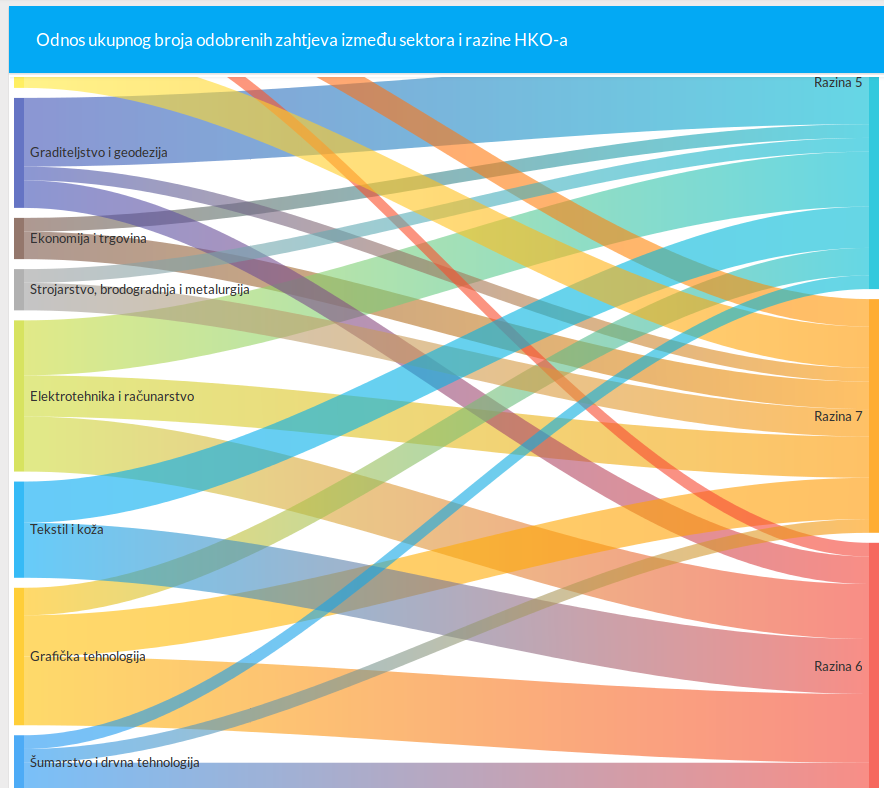 Programski pristup podacima Registra
Izgrađujemo svaki informacijski sustav s interoperabilnosti na umu
Interoperabilnost osiguravamo putem REST sučelja
Podržavamo standardne HTTP metode (GET, POST, PUT, DELETE)
REST API se temelji na otvorenim standardima, podrška za mnoge programske jezike i tehnologije
Autorizirani pristup
https://hko.srce.hr/api/dokumentacija/api.html
Integracija s EQF portalima
Osiguravamo automatsku objavu određenih podataka u formatu otvorenih povezanih podataka (Linked Open Data)
Namijenjeni su portalima ESCO i Ploteus
Sheme (model) podataka su propisane
Jedni smo od prvih država koja je pripremila objavu podataka u ovom formatu i integraciju s ESCO-om te smo dobili odlične kritike od njih
Tehnološki smo ispred Ploteusa
Podaci se objavljuju na lokaciji https://hko.srce.hr/data
Sadržaj
Općenito o ISRHKO
Povijest, pregled, funkcionalnosti
Programski modul Sektorska vijeća
Što i kako raditi, stručno vrednovanje
Registar i Pregled sustava
Korisne informacije iz sustava i kako ih naći
Nastavak razvoja sustava i planovi za proširenja tijekom 2017./2018.
Trenutno stanje
Imamo osnovnu funkcionalnost svih aplikacija
Provode se prvi postupci vrednovanja za upise u Registar
Formirana sektorska vijeća 
Neki korisnici se prvi put susreću sa sustavom
Planovi za 2017./2018.
Proširenja sustava sukladno potrebama korisnika (ministarstva, predlagatelji, sektorska vijeća...)
slušamo Vas na hko@srce.hr 

Automatiziranje dijela formalne provjere zahtjeva koje obavljaju ministarstva

Pomoć predlagateljima u predavanju zahtjeva

Analiza elemenata Registra i pomoć predlagatelju da u zahtjevu možda odabere već postojeće elemente
Proširenja vezana za Sektorska vijeća
Analiza i izvještaj za vrednovanje:
Provjere elemenata registra (kompetencije, skupovi kompetencija, ishodi učenja, skupovi ishoda učenja)
Prijedlozi za korištenje sličnih elemenata (slični tekstovi koji opisuju ishode učenja, slični skupovi ishoda učenja)
Upozorenja za prevelike skupove ishoda učenja, nedosljednost u zahtjevu i sl.
...

Prijava sektorskih stručnjaka

Prikaz sektorskih stručnjaka u modulu Sektorska vijeća

Daljnja podrška za rad sektorskog vijeća (dokumenti, sjednice...?)
Sadržaj
Općenito o ISRHKO
Povijest, pregled, funkcionalnosti
Programski modul Sektorska vijeća
Što i kako raditi, stručno vrednovanje
Registar i Pregled sustava
Korisne informacije iz sustava i kako ih naći
Nastavak razvoja sustava i planovi za proširenja tijekom 2017./2018.
Najvažnije stvari
Početna stranica sustava sa svim linkovima: https://hko.srce.hr


E-mail adresa na koju slušamo prijave neobičnog ponašanja aplikacija, prijedloge i pohvale: hko@srce.hr


Vrednovanja se obavljaju prema shemi postupka dostupnoj svima (PDF dokument na ovom linku)
Hvala na pažnji
Pitanja i komentari
Informacijski sustav Registra HKO